Corporate presentation
Automotive Business Focus
2023
01
Who are we?
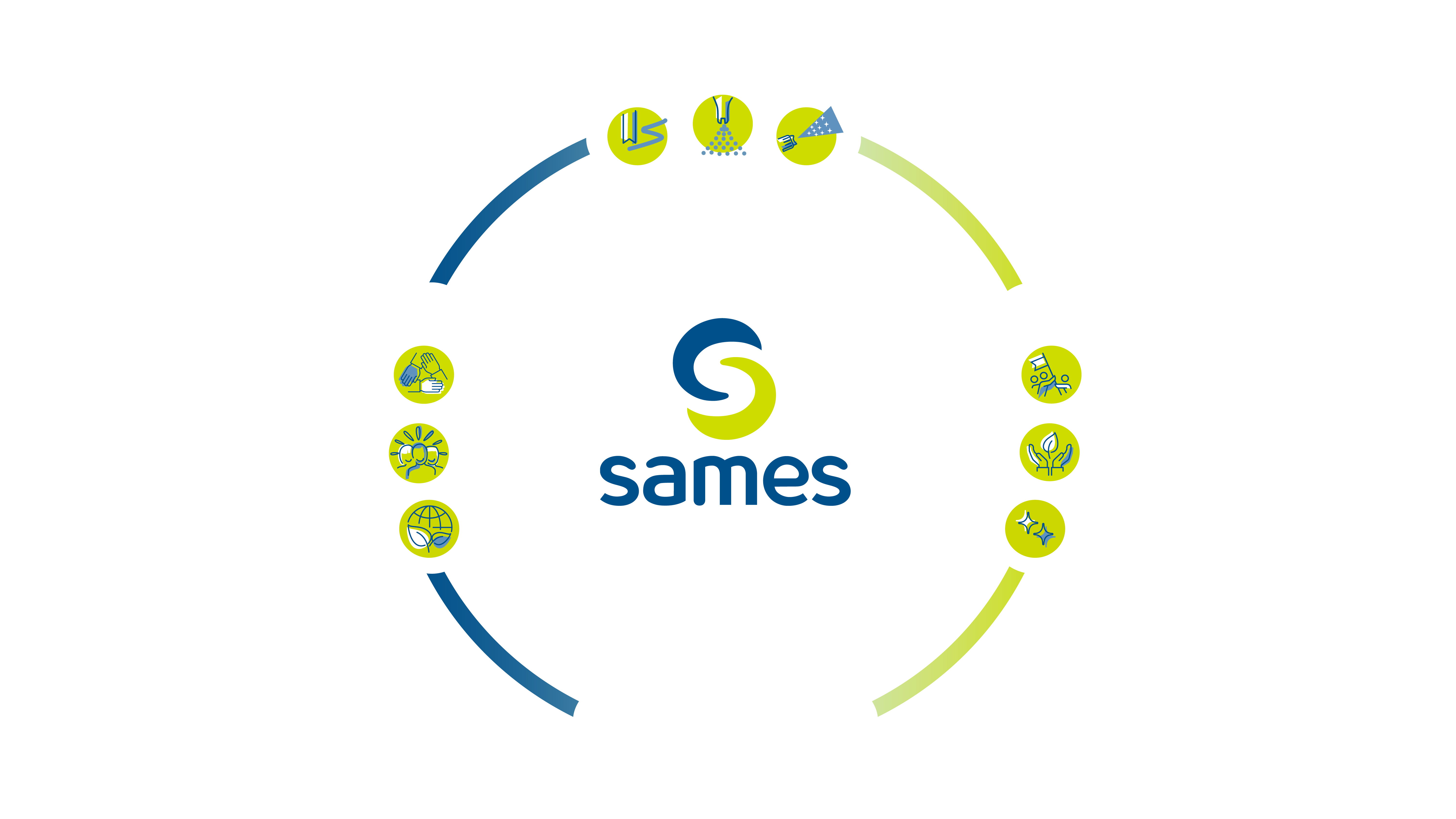 Our business
BOND • PROTECT • BEAUTIFY
Our Values
Our Vision
Human Touch
Unite People
Committed to excellenceand customer satisfaction
Protect the environment
Accountable
for the future
Beautify the world
Our Mission
Simply applying most efficient solutions
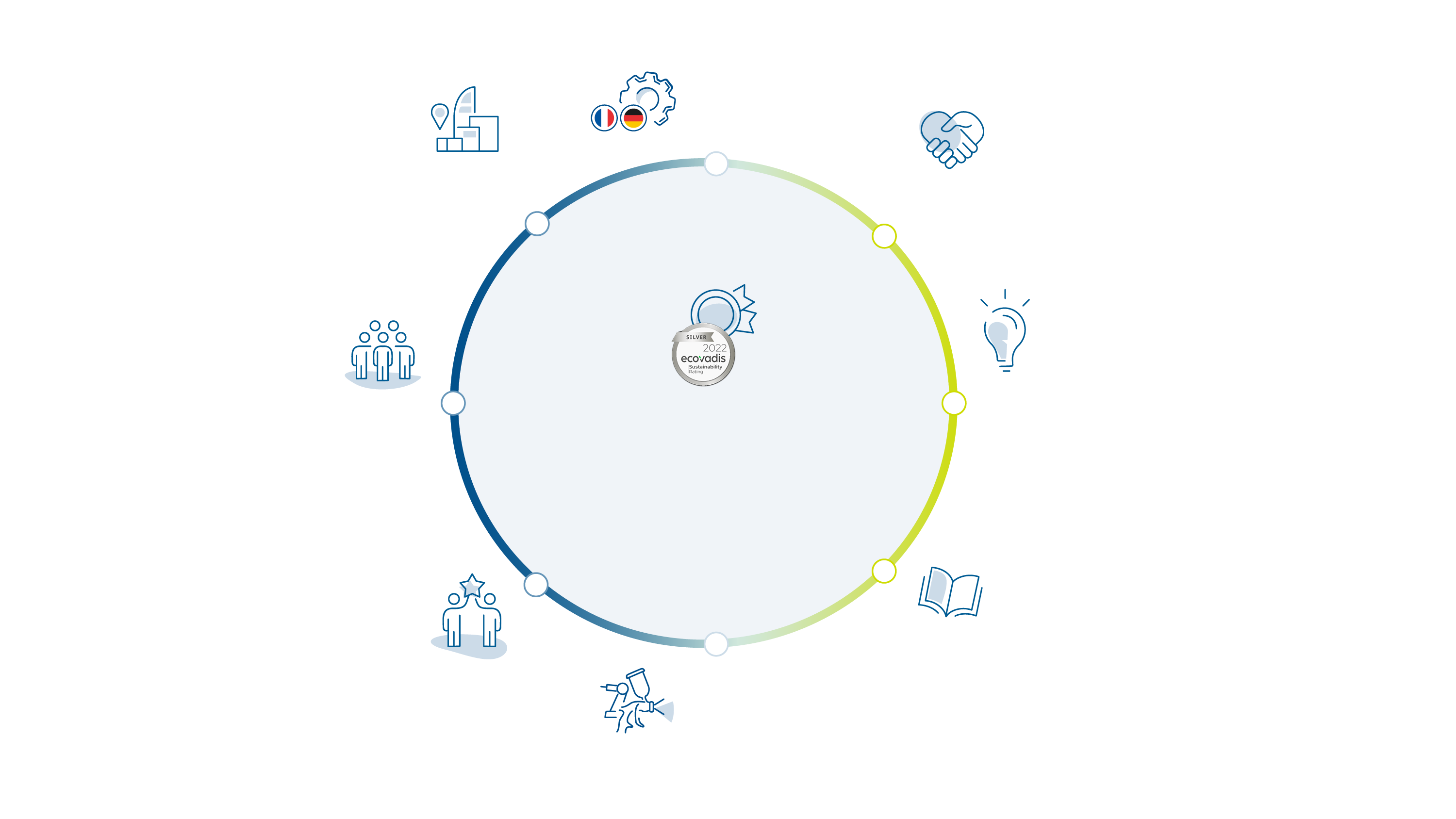 3 production 
plants
15subsidiaries
+200 M€
in revenue
+4%
of revenues invested
in R&D
+ 3000
partners
CSR commitment
ECOVADIS
SILVER LABEL
106
families of active registered patents
100%
testedproducts
+1000 
employees
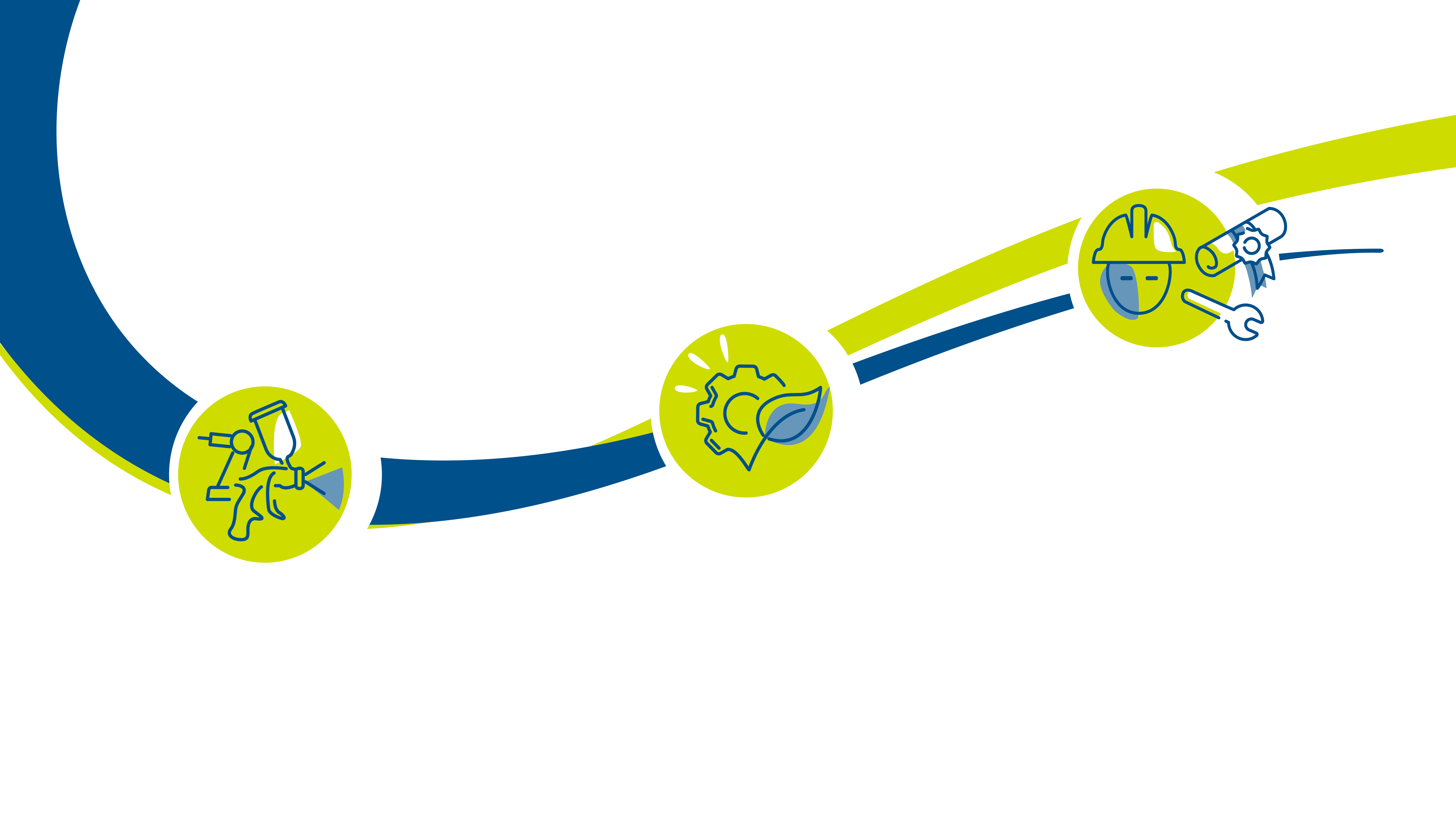 For almost a century,Sames has provided servicesand equipment for the application of liquid and powder paints, adhesives and sealants to bond, protect and beautify all types of surfaces
Services:
audit, training, installation, consulting, repair and assistance to programming
Innovative solutions:
serving the industrial efficiency of the most demanding customers, and respectful of the environment
Complete solutions:
manual sprayers, automatic and robotic sprayers, pumps and dosing machines
02
A range of products and servicesthat meet the needs of allapplication businesses
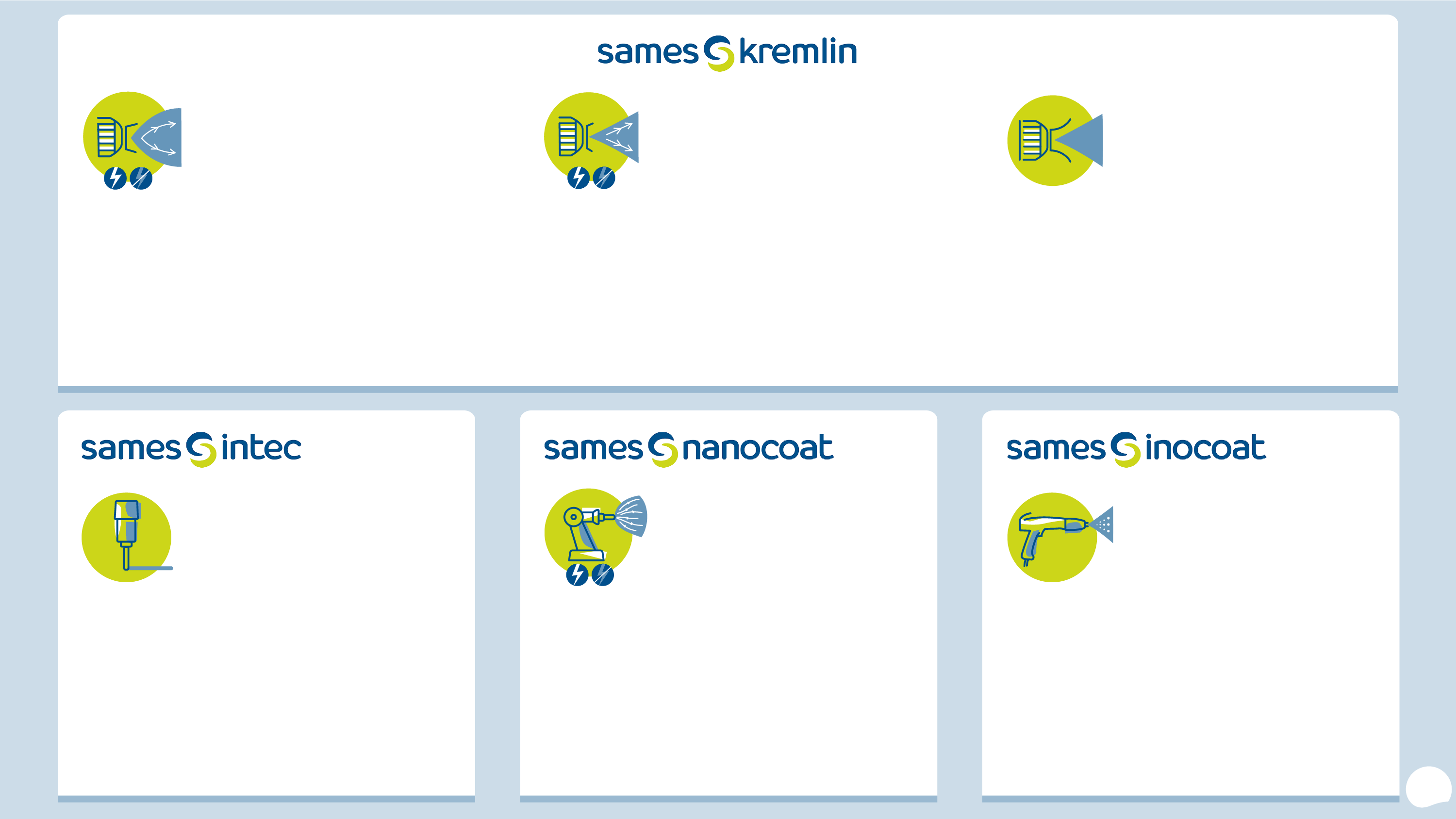 Airless
Airspray
Airmix®
The perfect mix between finishing quality and productivity
Coating technology that guarantees the highest finish
Most productive applicationtechnology to protect surfaces
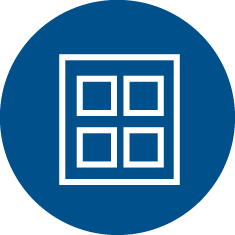 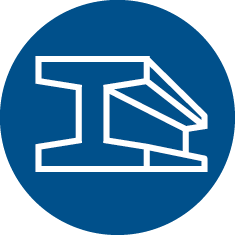 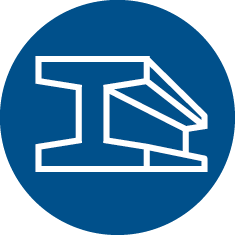 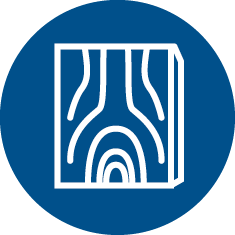 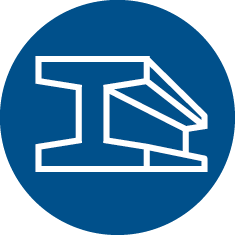 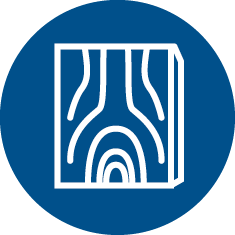 plastic
wood
metal
wood
metal
metal
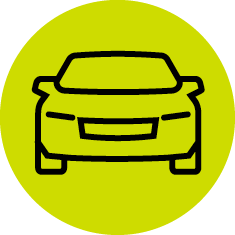 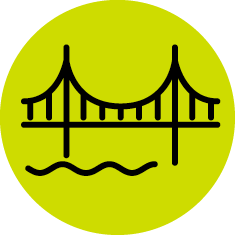 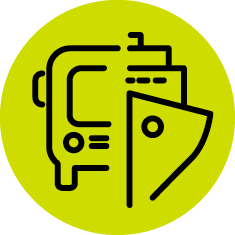 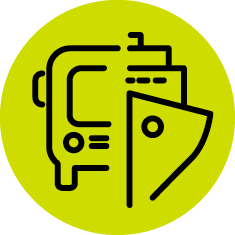 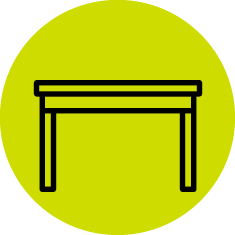 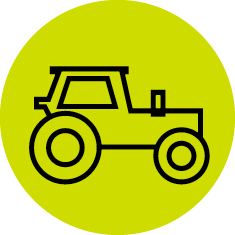 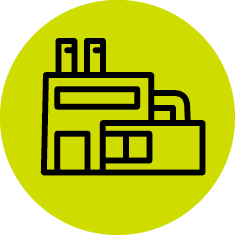 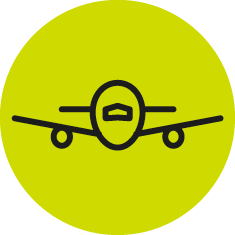 consumer 
goods
automotive
agricultural
aeronautics
furnitures
infrastructures
transportation
transportation
Liquid coating application
solutions for rotary bell atomizer, with and without electrostatic
Powder coating applicationsolutions
Sealant and adhesives
application solutions
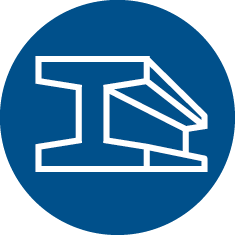 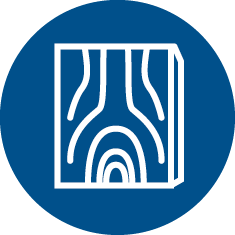 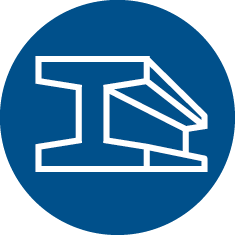 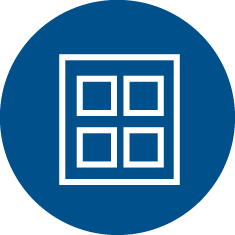 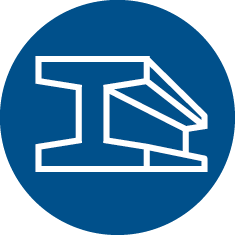 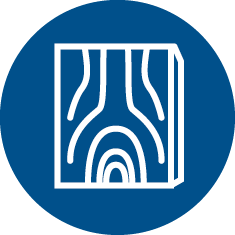 metal
plastic
metal
wood
wood
metal
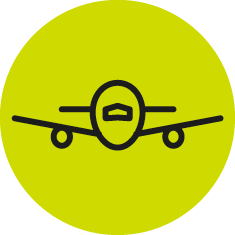 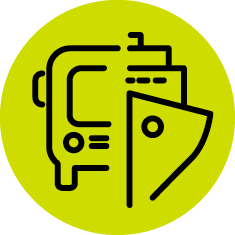 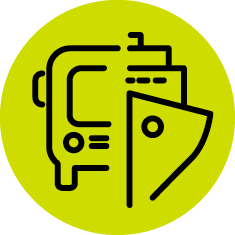 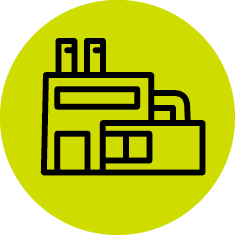 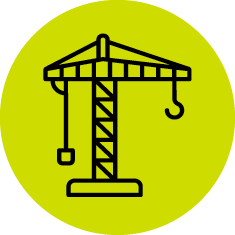 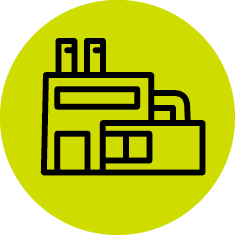 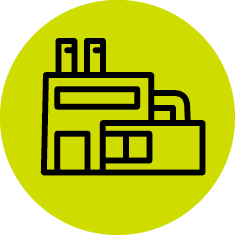 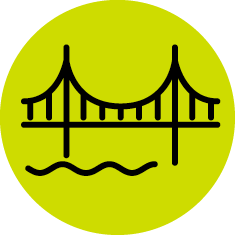 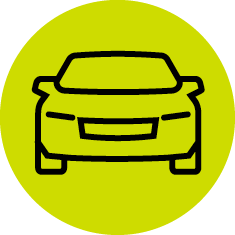 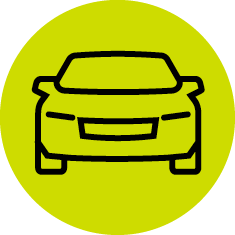 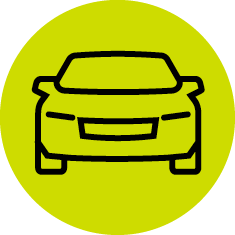 aeronautics
automotive
infrastructures
transportation
consumer goods
consumer 
goods
construction
transportation
consumer 
goods
automotive
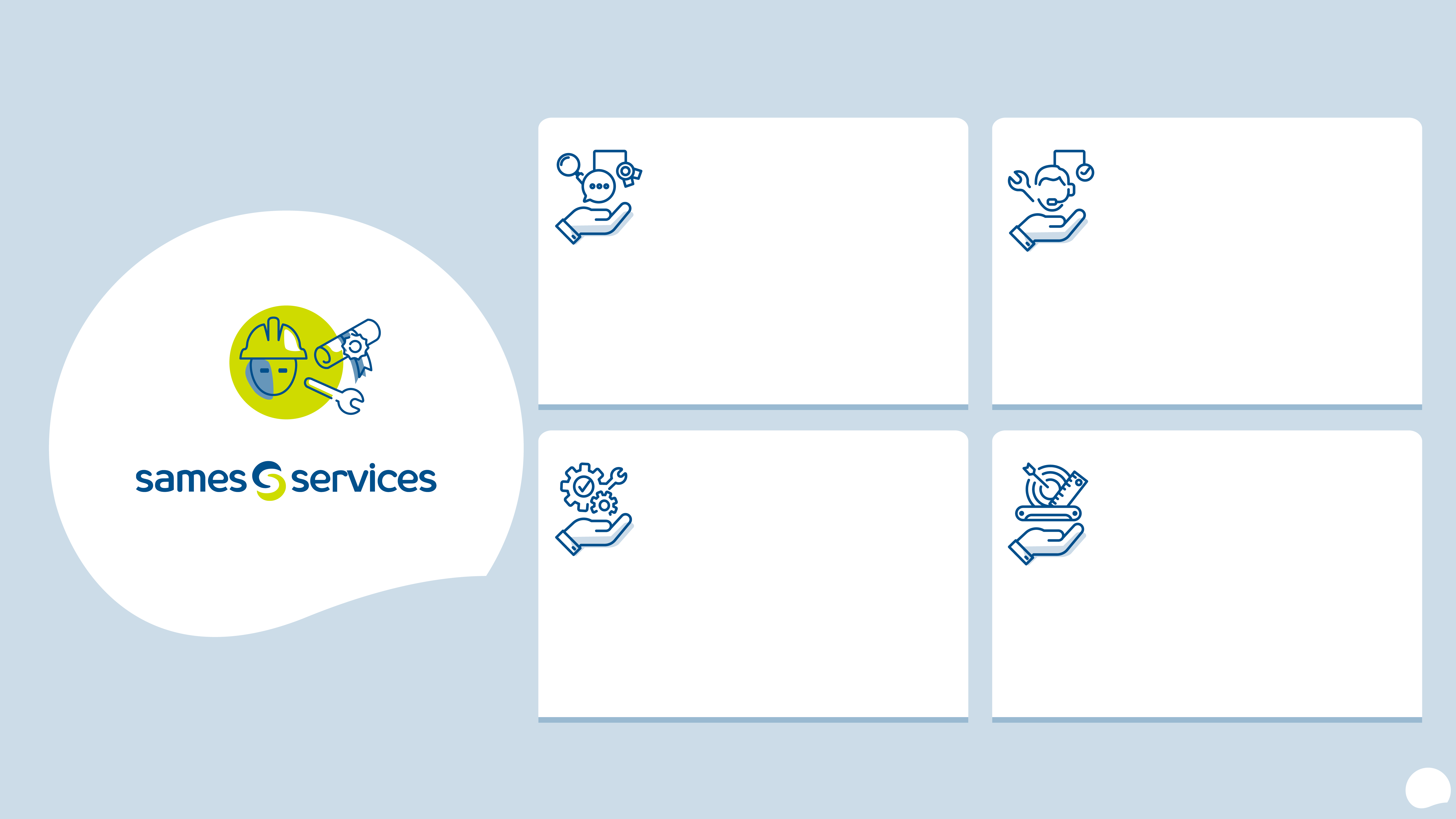 Technical
Consulting
Audit
Consulting
Training
Customer assistance
Technical support / process lab services
Free technical and phone support
Operational performance
Custom-made project
Spare parts
Service contracts
Design and realizationof tailor-made solutionsand turnkey projects
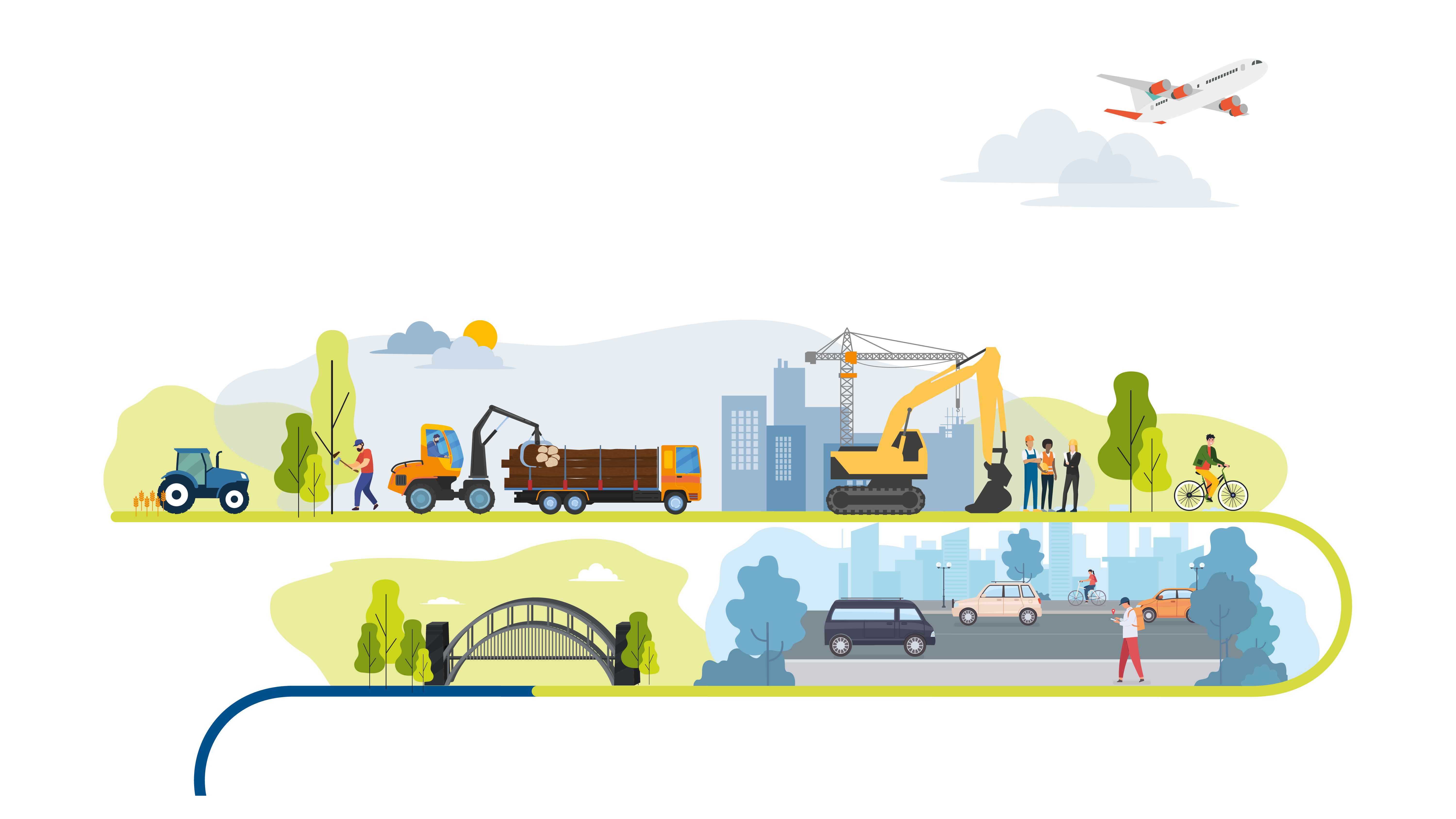 A recognized expertise
in all markets
Transportation
Wood industry
Construction
equipment
Agricultural
Consumer goods
Construction and metal infrastructures
Automotive
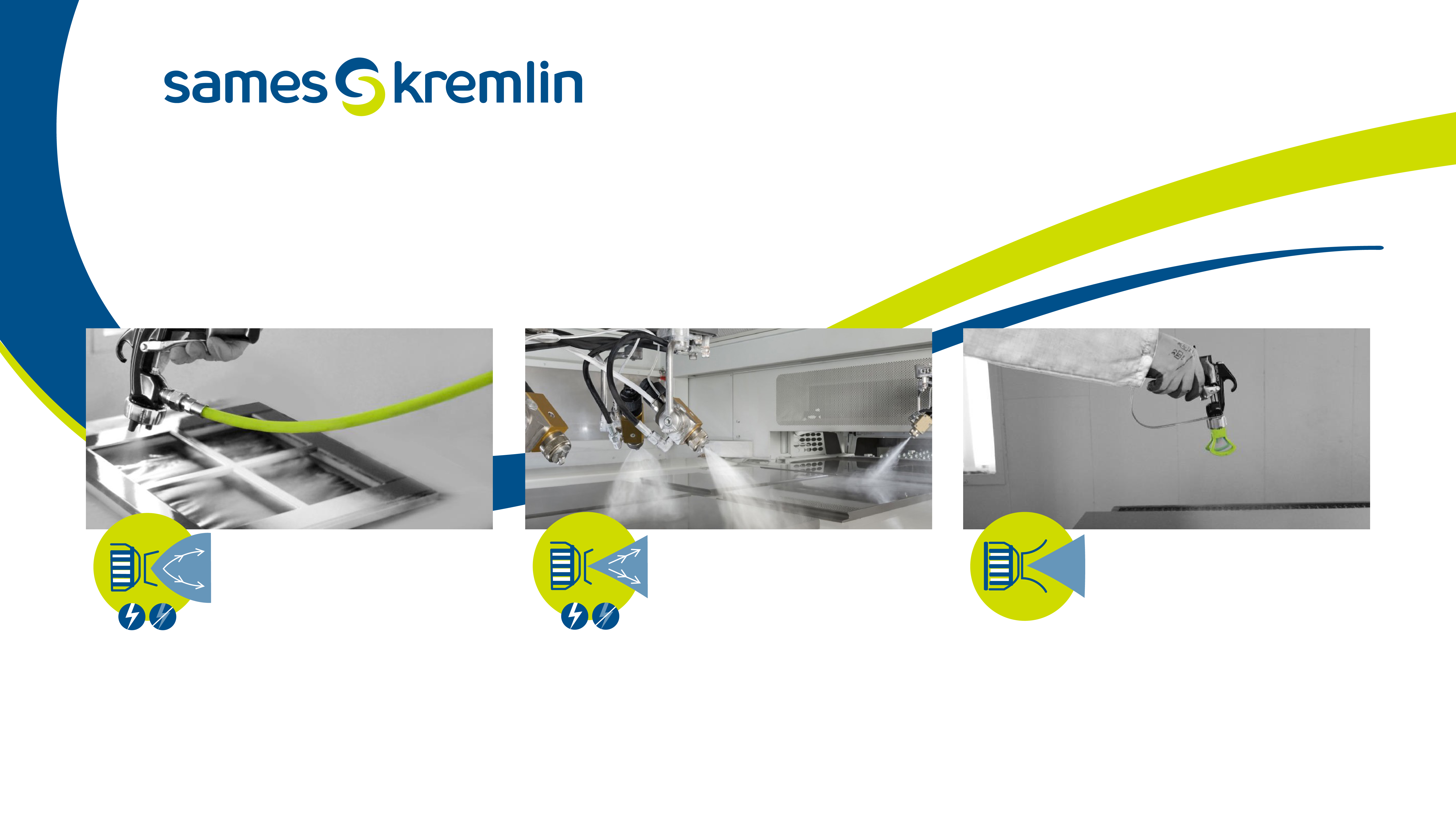 Manual solutions
Automatic and robotic solutions
Pumps
Dosing and mixing systems
Airless
Airmix®
Airspray
Since 1925, the technology application that guaranteesthe highest finish.
Airmix® creator since 1975,the perfect mix between finishing quality and productivity.
Most productive application technology to protect surfaces.
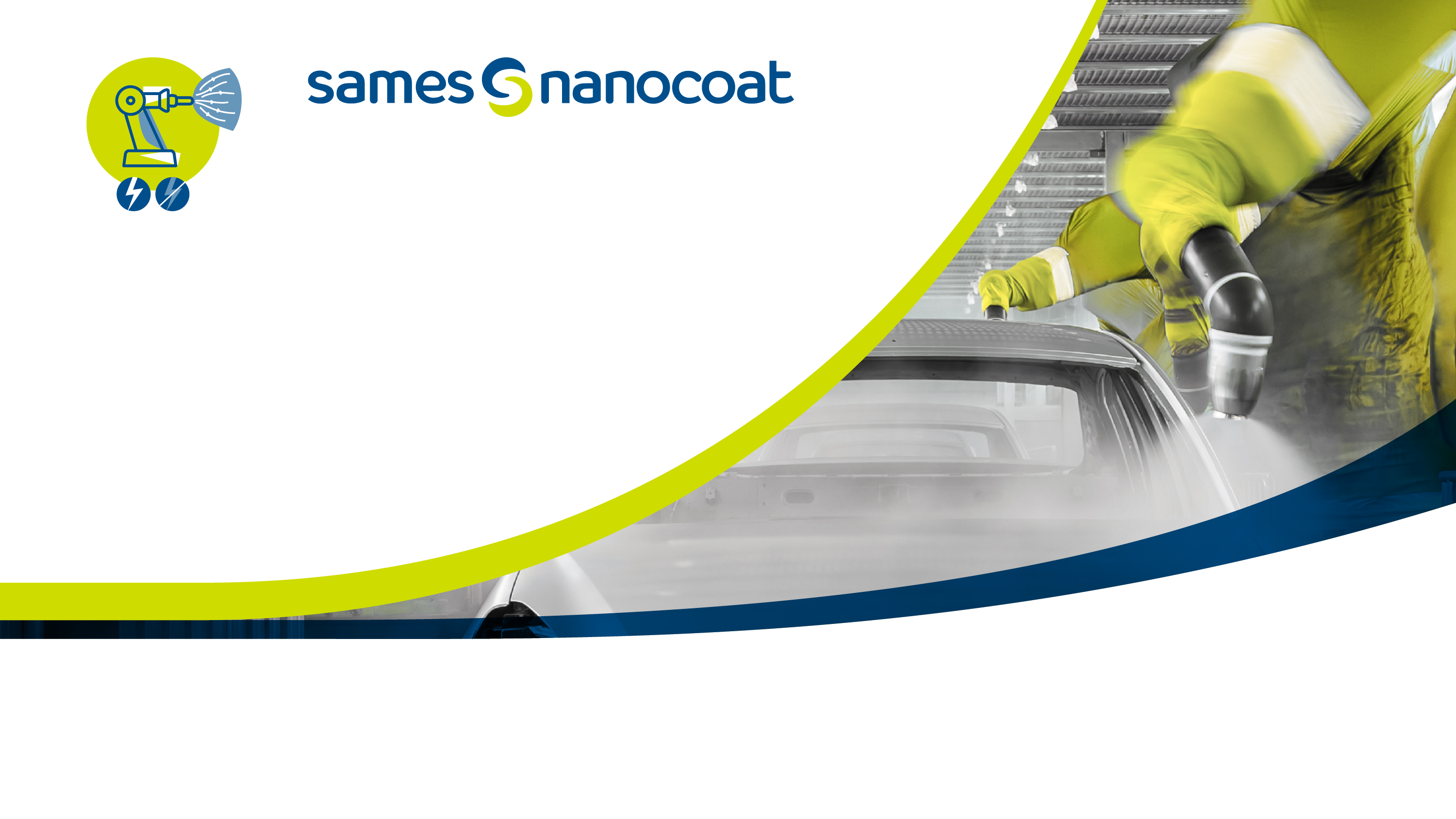 Liquid coating solutions by rotary bellatomizer, with and without
electrostatic since 1946.
Automatic and robotic solutionswith gun or rotary bell atomizer


Gear pumps


Quick color change solution
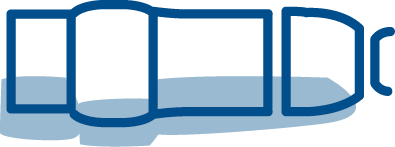 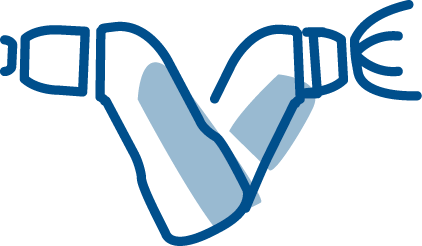 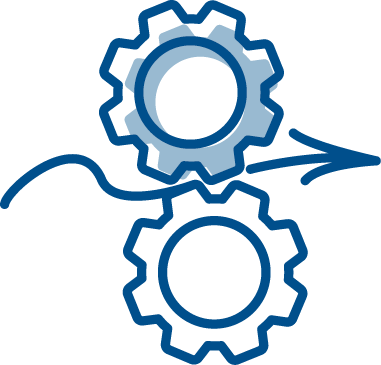 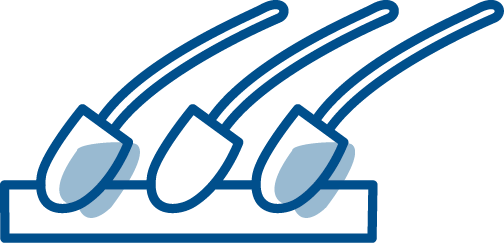 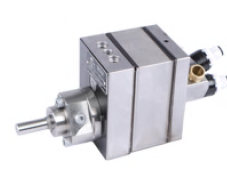 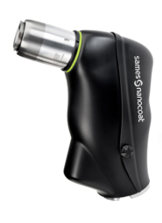 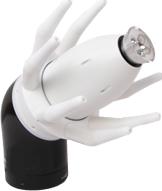 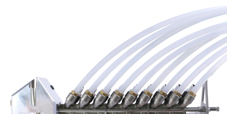 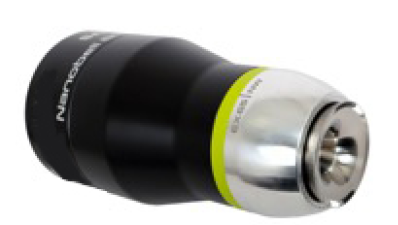 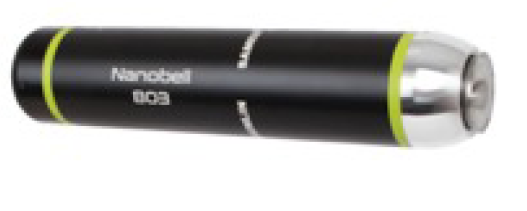 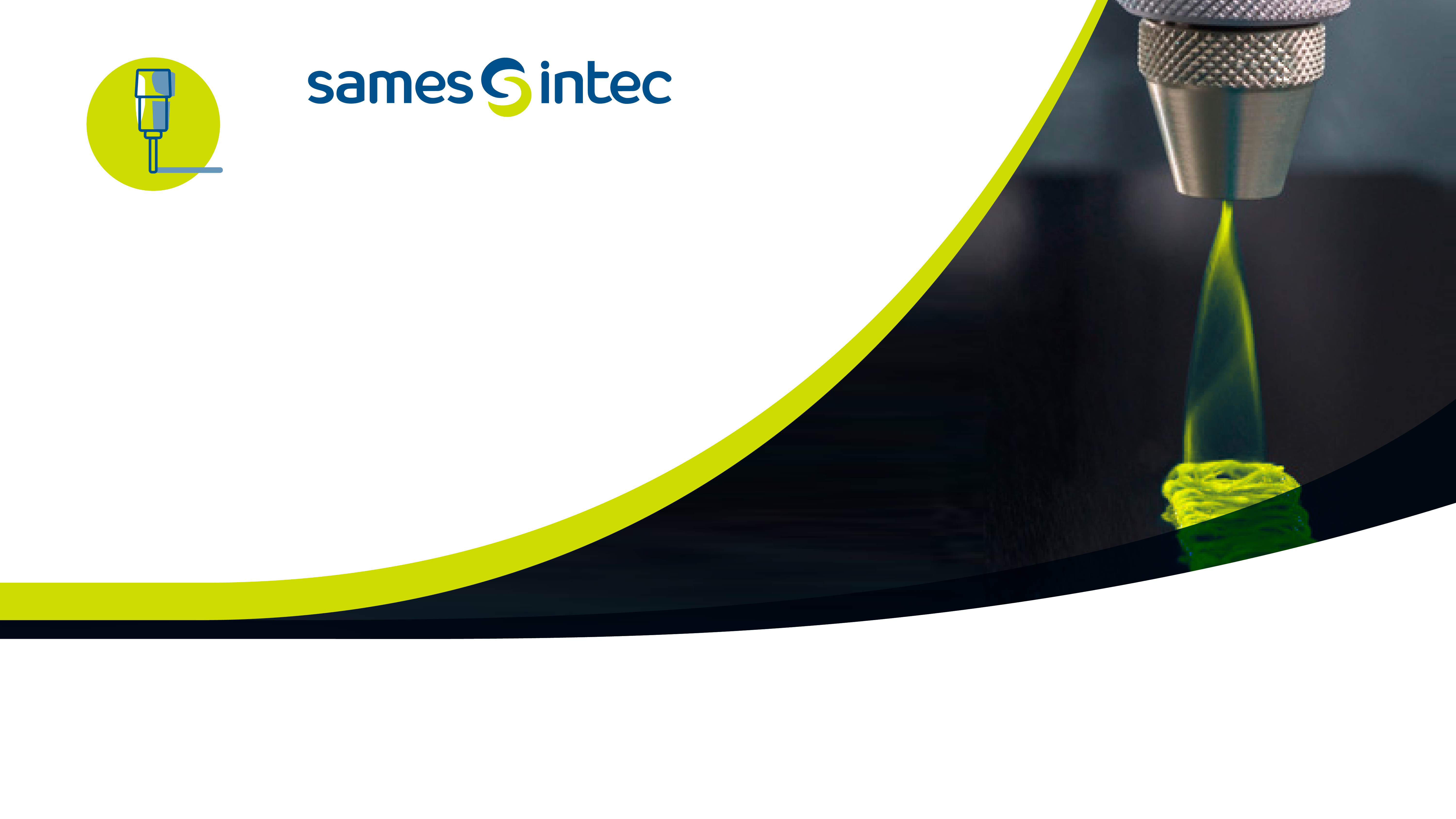 Pumping beyond possible,apply with extreme precision.
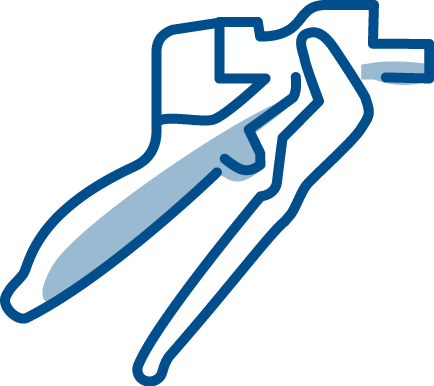 Manual dispensing solutions


Automatic dispensing solutions
Robotic dispensing solutions


Pumping and pressurecontrol systems
2K Systems
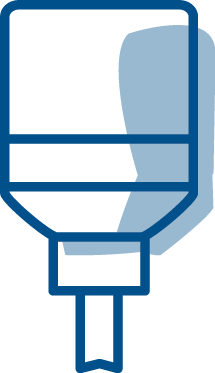 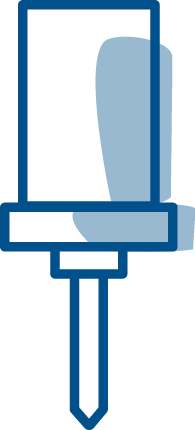 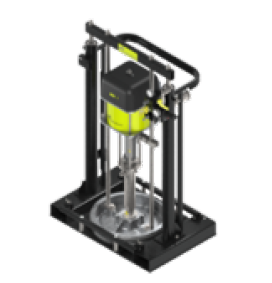 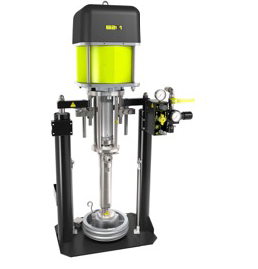 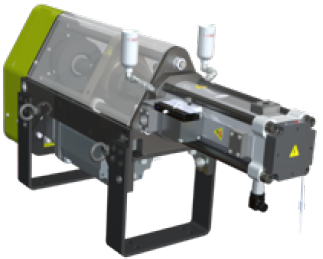 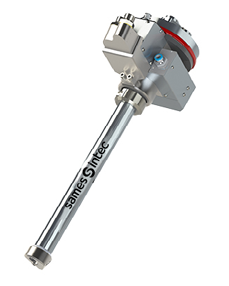 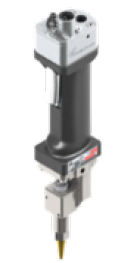 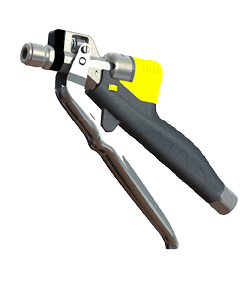 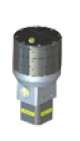 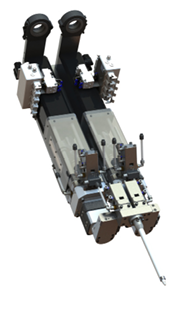 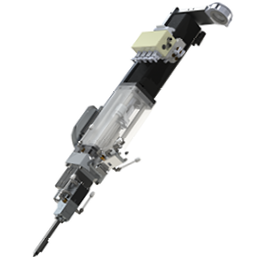 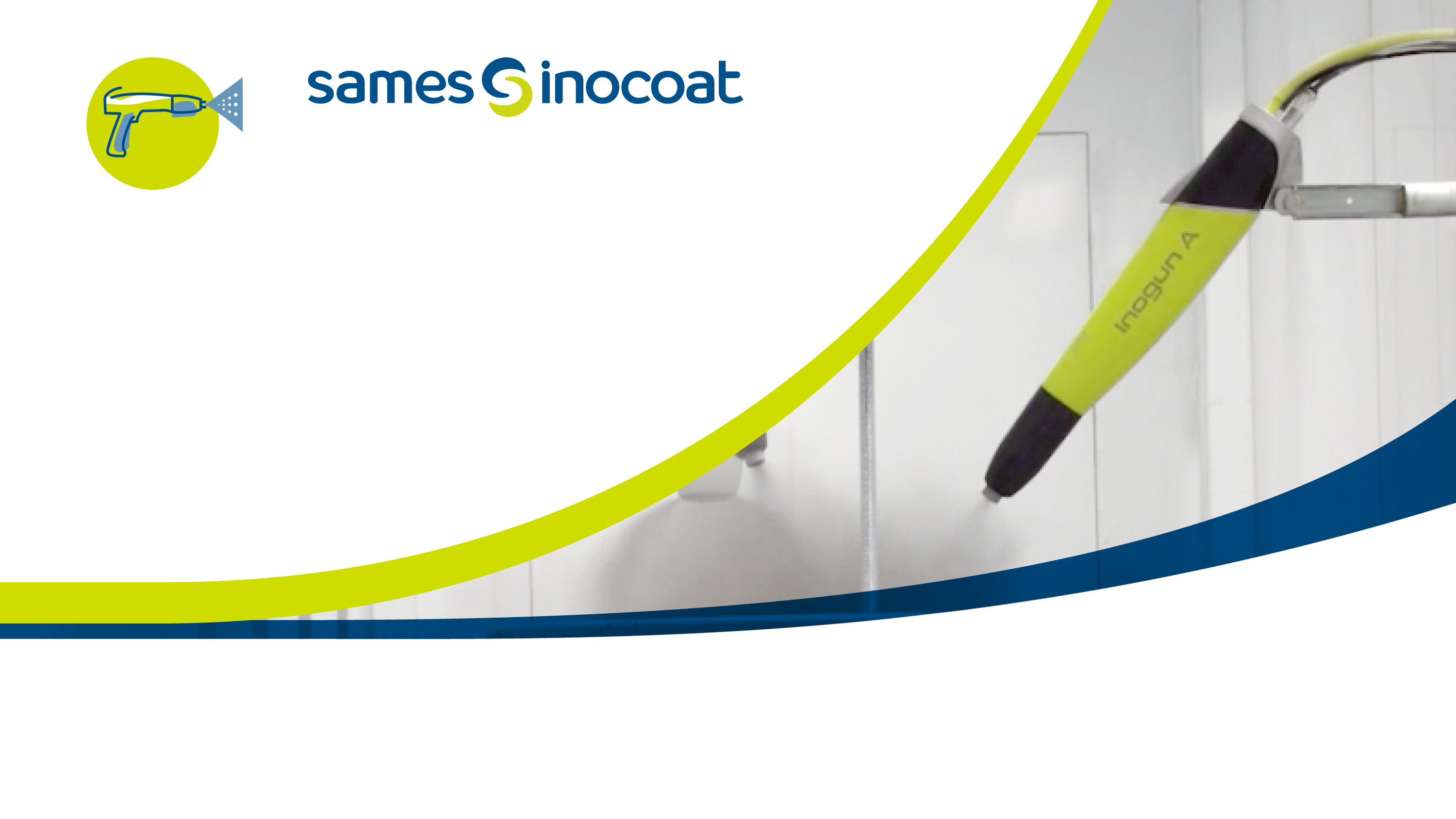 Powder coating solutions since 1960,to meet the highest productivity needs.
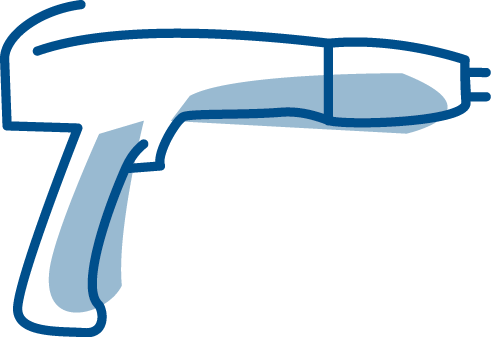 Manual solutions

Automatic and robotic solutionswith gun or rotary bell atomizer


Control systems

Powder booths
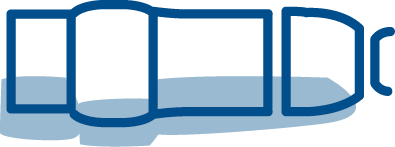 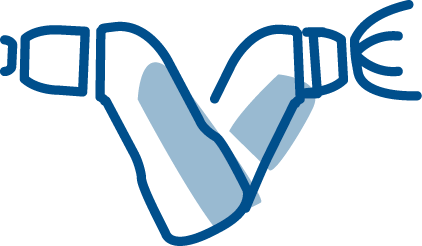 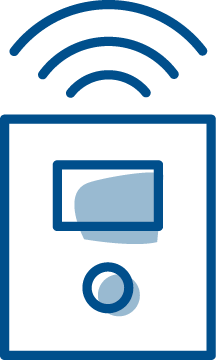 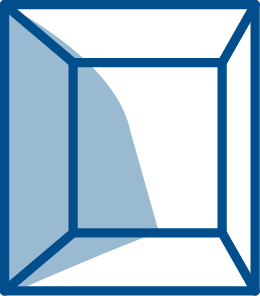 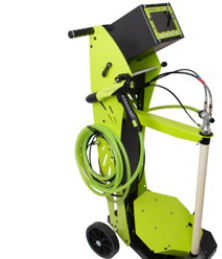 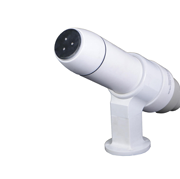 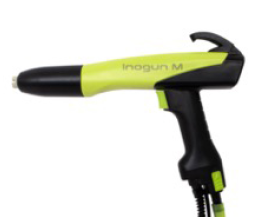 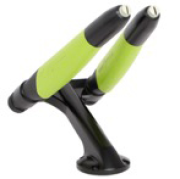 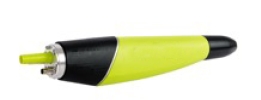 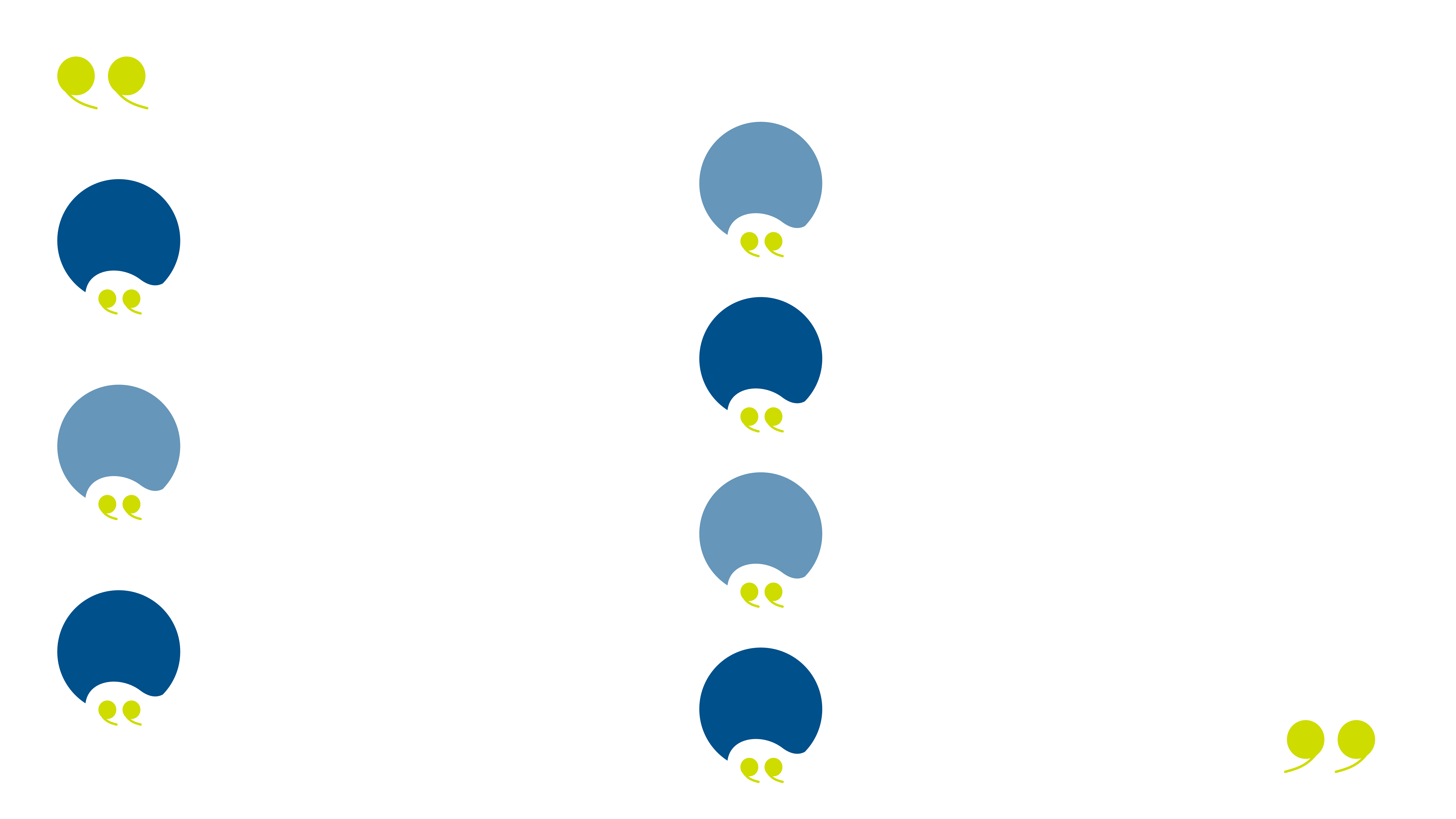 Our commitments
Services teams & equipment to test the efficiency of our solutions, to audit your installations, to train your teams, to maintain your equipment.
4
Close to you, skilled Sames teams and a large experienced network of official partners.
1
Efficient and environmentally friendly solutions for your bonding, sealing and painting processes.
5
Long lasting repairable products, German and French designed, with a 2-year free warranty for most of our equipment.
2
6
Modular solutions that adapt to your needs and your local requirements.
Tested parts and products, assembled by hand, using standardized processes.
3
7
A culture of partnership and a very long term loyalty.
EXEL industry
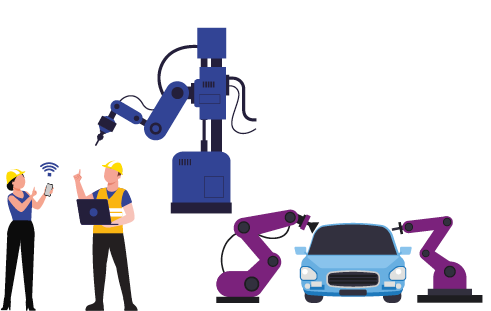 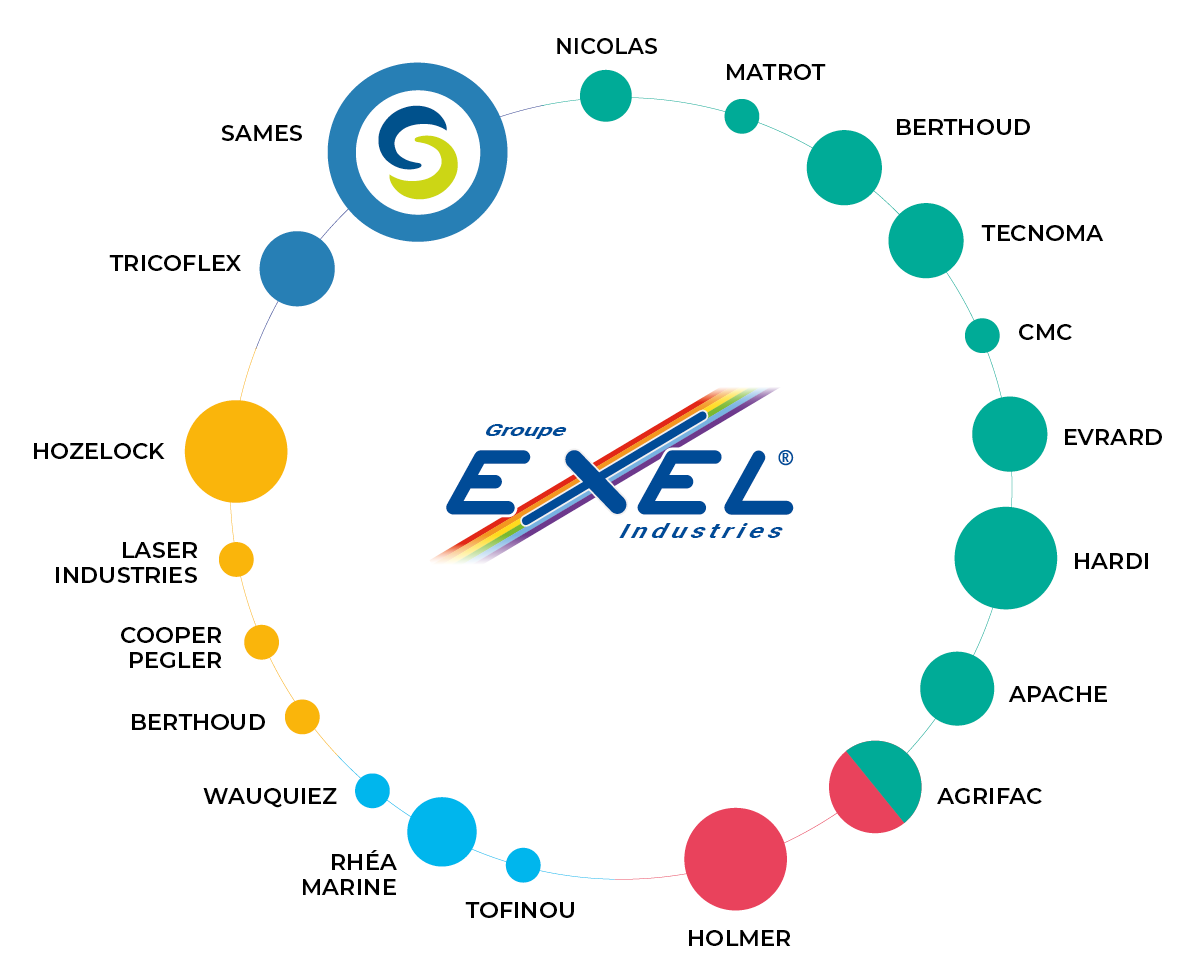 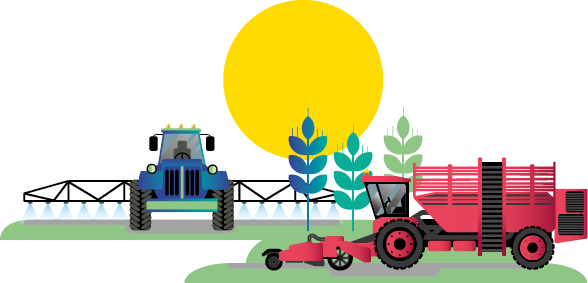 INDUSTRY
AGRICULTURAL EQUIPMENT
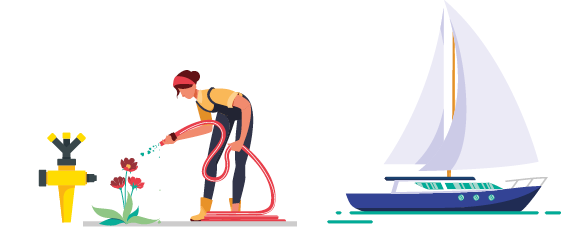 LEISURE
Close to you,
everywhere in the world
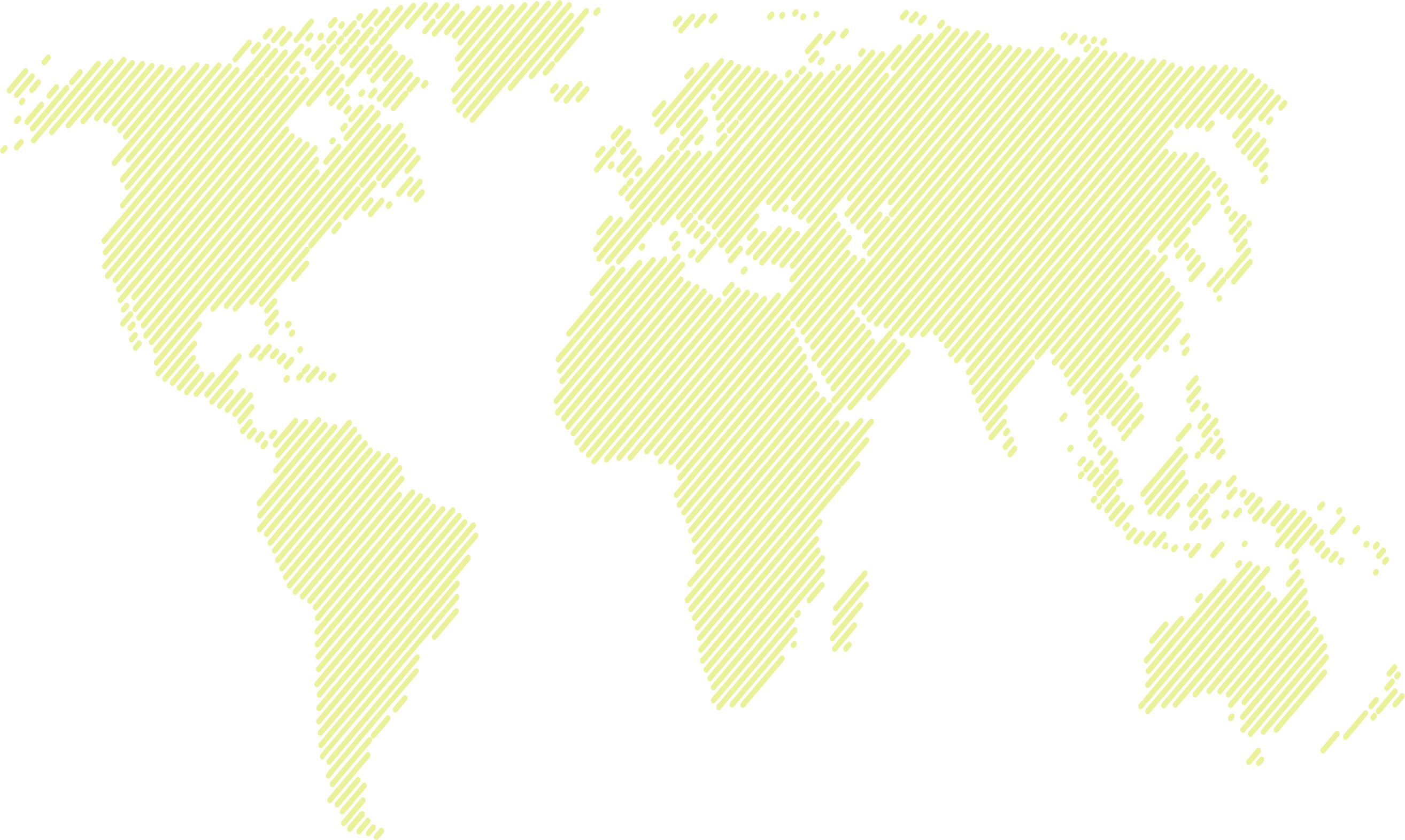 Poland
Germany
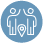 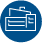 Sweden
Canada
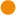 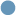 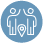 Russia
UK
Latvia
France
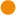 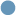 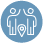 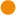 USA
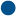 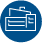 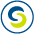 Japan
Czech Republic
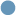 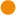 Mexico
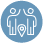 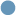 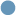 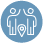 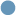 China
Turkey
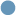 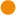 Italy
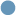 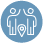 Portugal
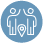 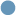 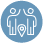 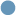 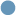 India
Vietnam
Thaïland
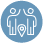 Philippines
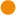 Spain
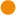 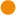 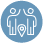 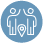 Malaysia
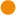 Indonesia
Brazil
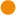 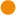 Singapore
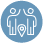 Commercialoffices
Subsidiarieswith application lab
Productionplants
Meylan (F)
Stains (F)
Erftstadt (D)
Headquater
Meylan (F)
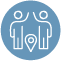 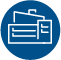 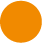 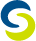 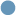 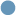 Argentina
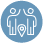 From pumps to application systemsWe are designers, innovators and manufacturers of process equipment for all shops in your factory
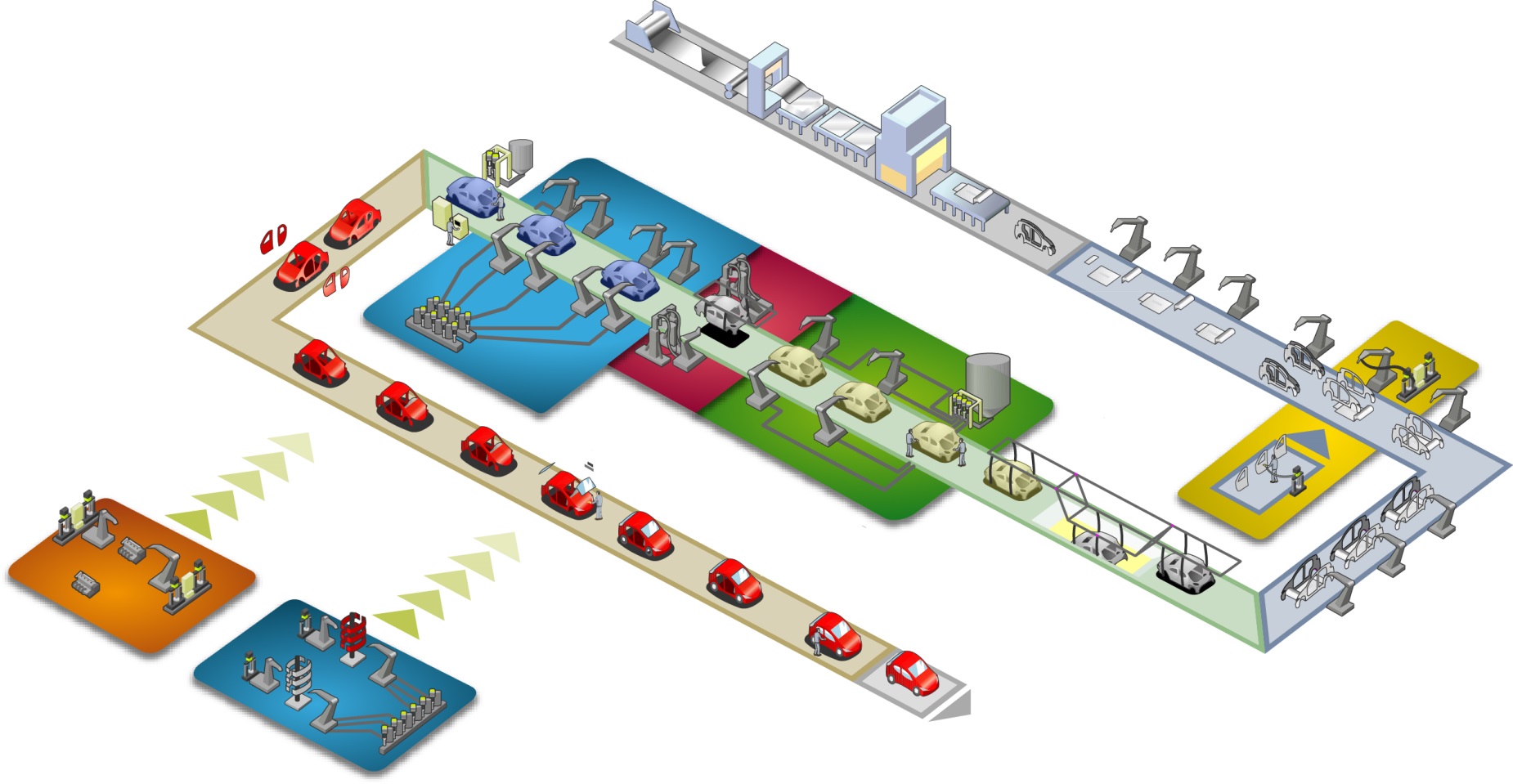 Trimshop
Paintshop
Bodyshop
Powertrain
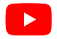 Automotive Paint solutions
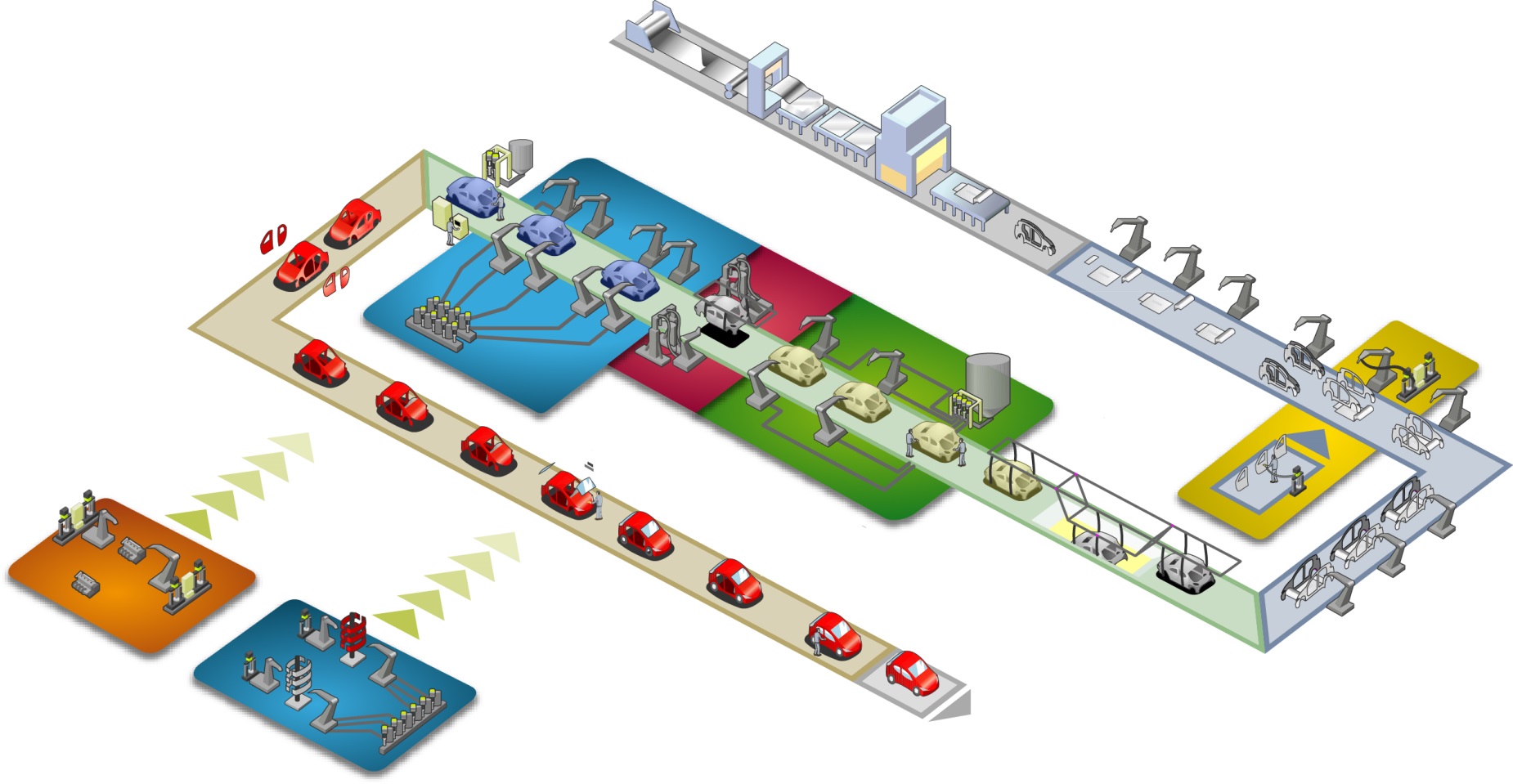 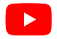 Tiers 1
RENAULT Revoz
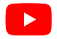 BMW i3 Carbon composite assembly
Battery
Our product mix in PaintshopsRobotic paint atomizer
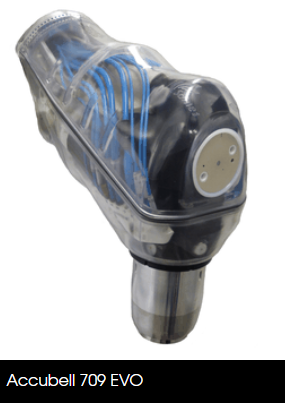 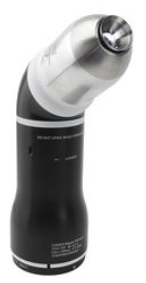 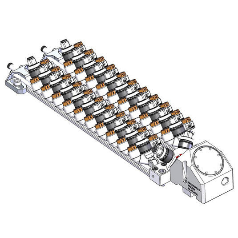 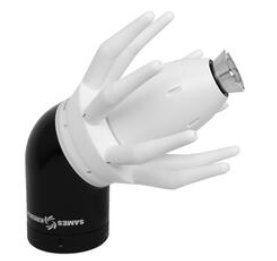 UPside CCV
Robotic color changer
Gearpumps
	2K dedicated
	Fast cleaning for Base Coats
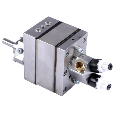 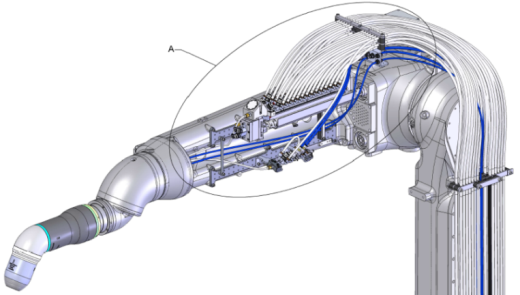 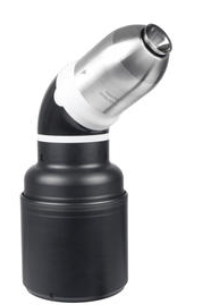 Our Customer mix for Robotic atomizerDirect integration or Integrator partnership
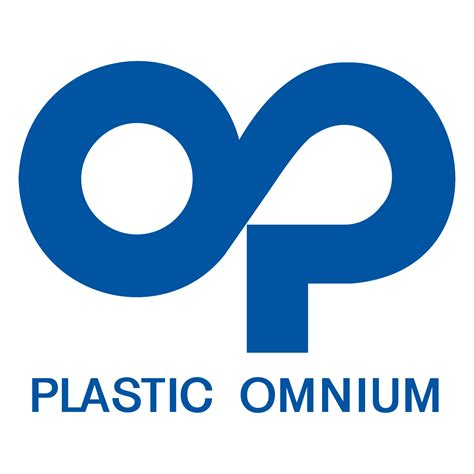 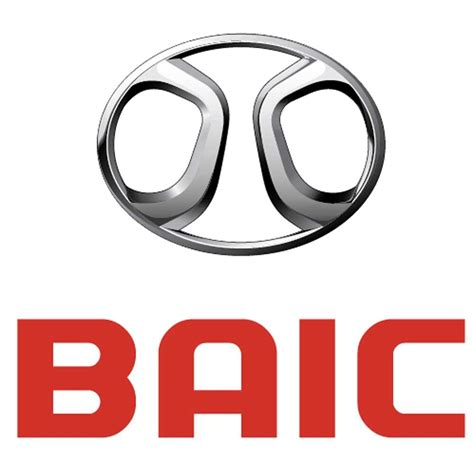 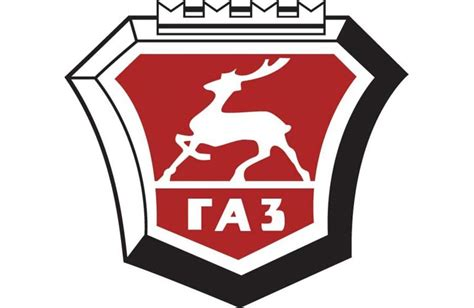 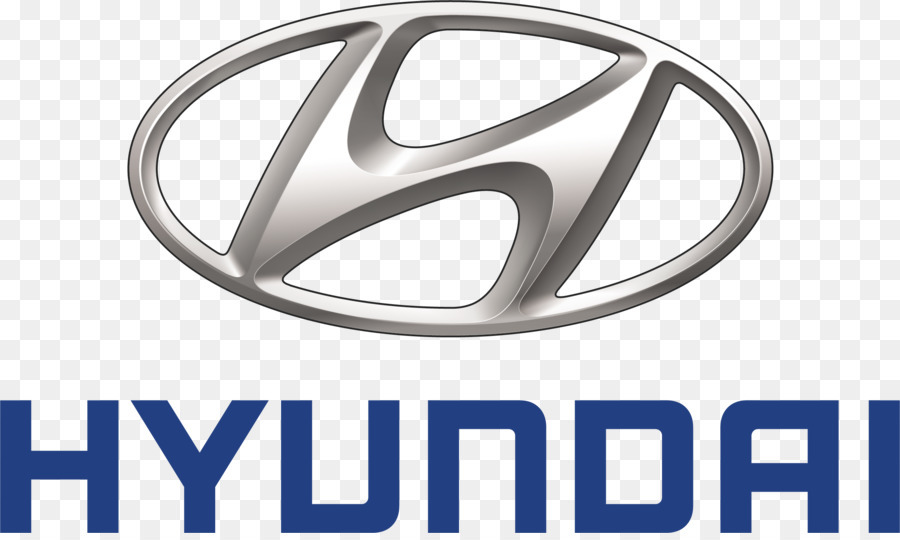 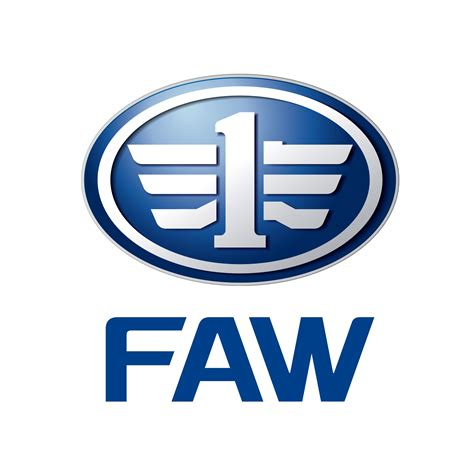 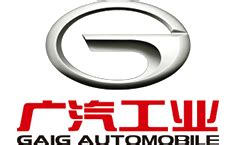 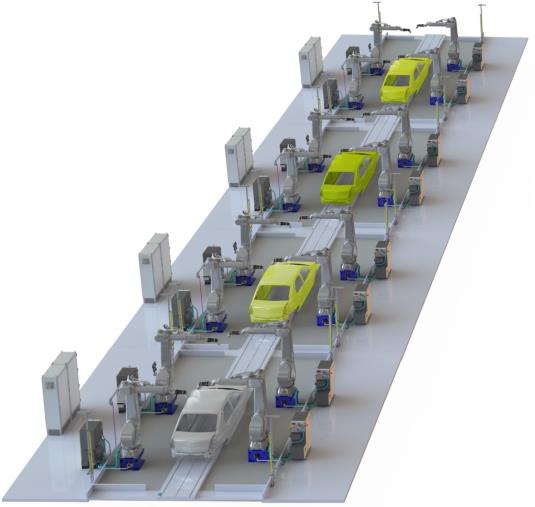 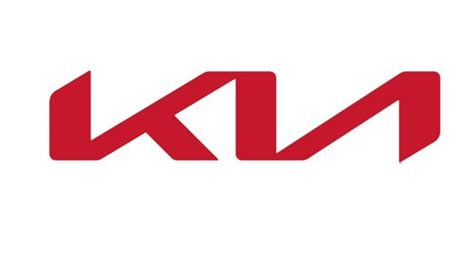 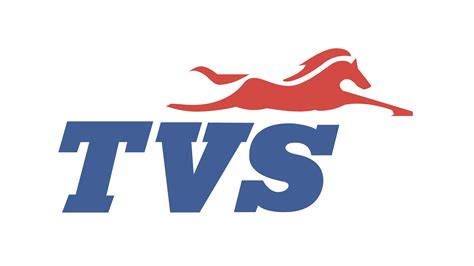 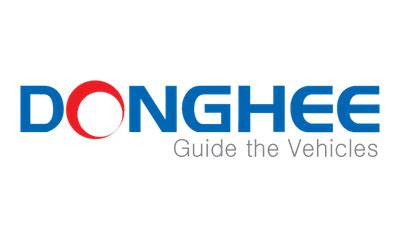 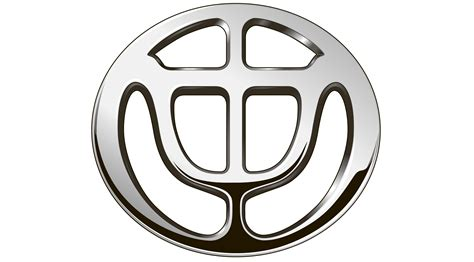 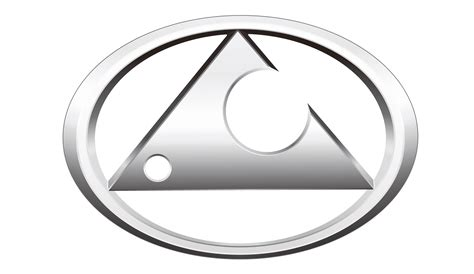 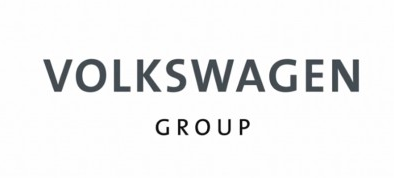 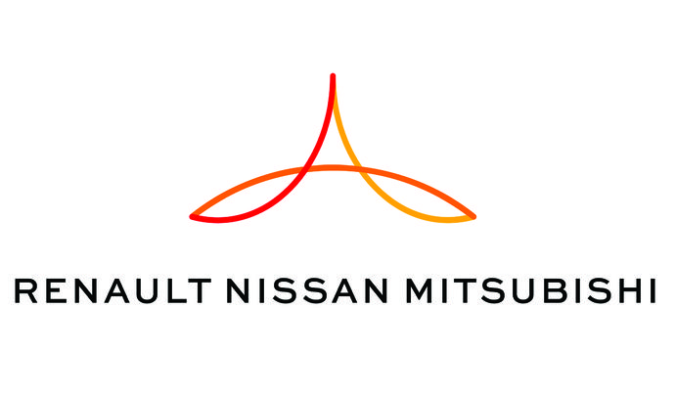 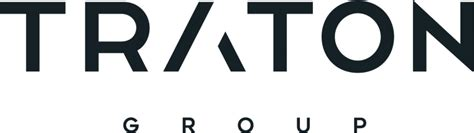 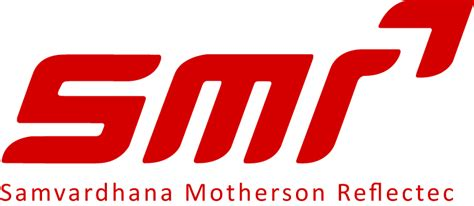 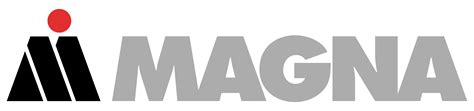 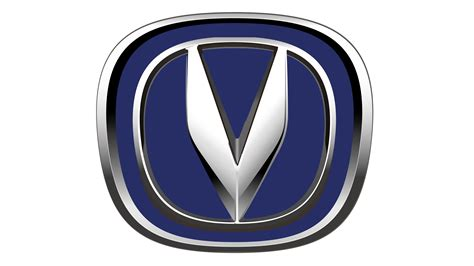 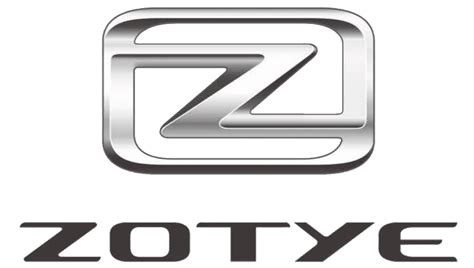 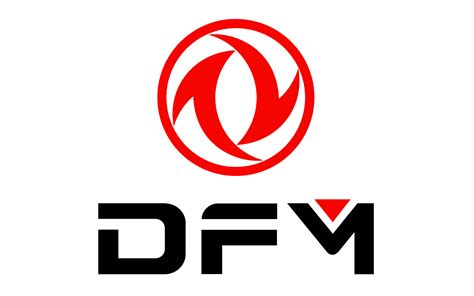 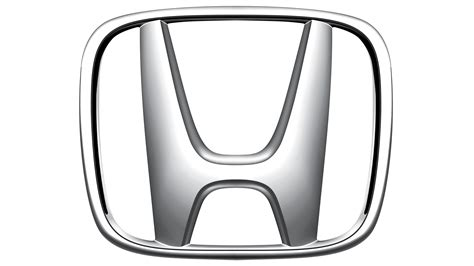 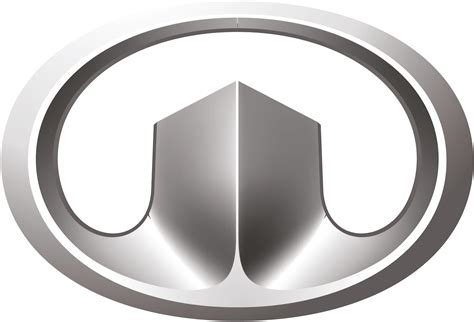 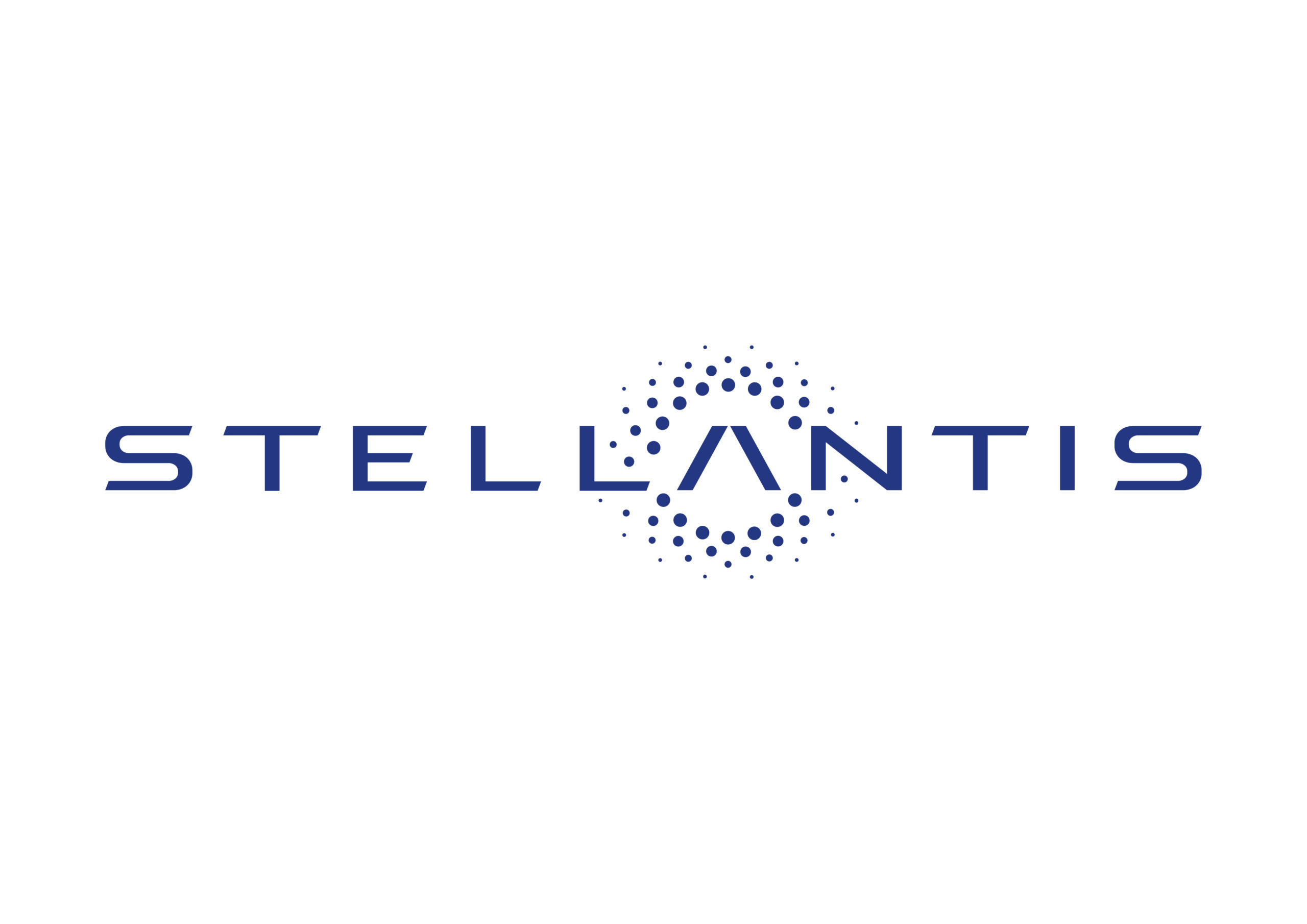 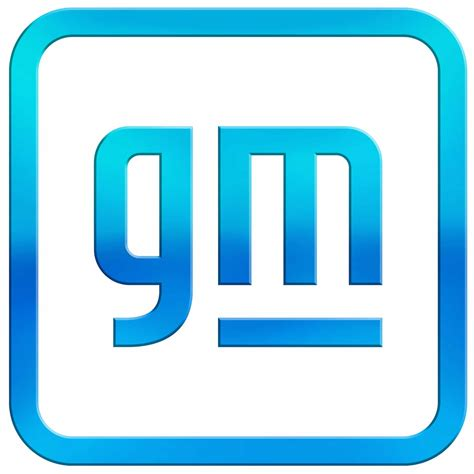 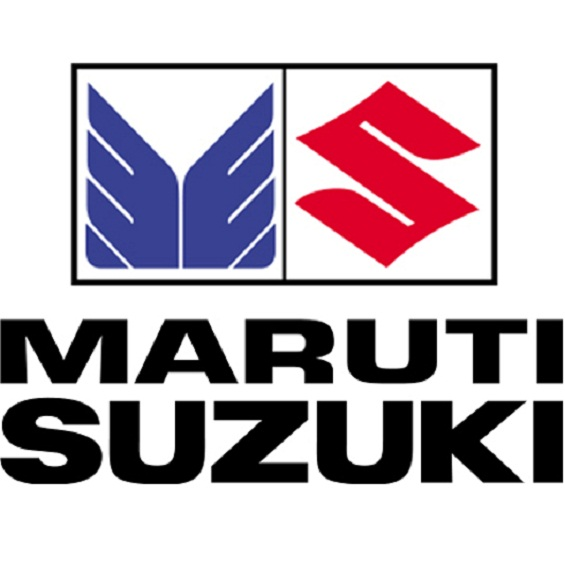 Our Customer mix in Bodyshop
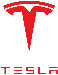 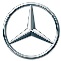 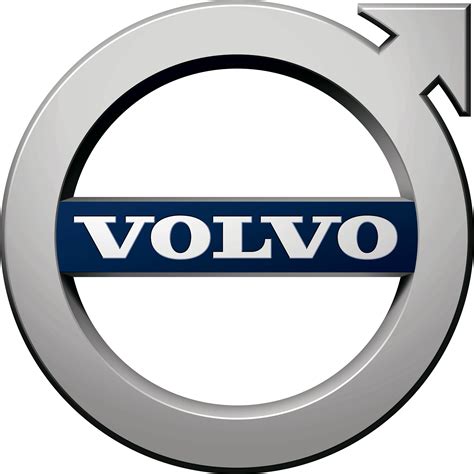 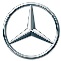 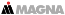 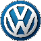 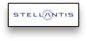 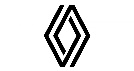 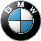 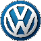 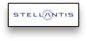 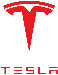 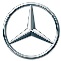 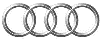 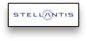 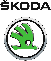 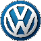 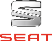 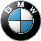 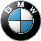 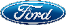 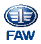 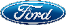 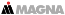 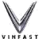 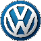 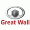 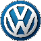 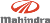 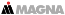 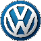 BMW – 600 systems
VW – 670 systems 
Porsche – 80 systems
Mercedes – 700 systems
Ford – 60 systems
Stellantis PSA – 130 systems
Stellantis FCA – 100 systems
RENAULT – 100 systems
VOLVO : validated
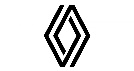 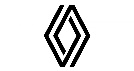 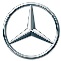 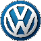 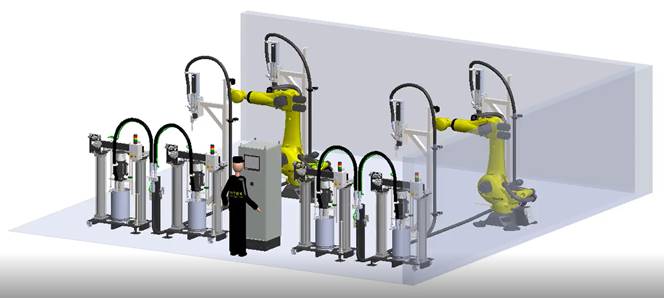 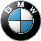 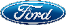 [Speaker Notes: STELLANTIS :
PSA:​
Rennes ~30 systems​
Sevel Nord ~40 systems​
Poissy ~20 systems​
Vigo ~40 systems​
FCA USA: ​
300 gallon Paint Shop PVC Sealer in:​
Warren Truck Assembly Plant ​
Sterling Heights Assembly Plant​
Toledo South Assembly Plant​
Belvidere Assembly Plant​
FCA Italy status: ​
iNTEC SK is validated ​
No installation for now​
Listed in the supplier list
Opel status:​
iNTEC SK is validated but need to be fully validated by STELLANTIS​
No installation for now]
Our Experts at your serviceDirect or Indirect integration
With our global network of partners we design, manufacture, install and production start up full turn-key solutions for all robotic application or circulating system processes.
Ex : compact robotic booth, continuous conveyor for interior, efficient electrostatic process
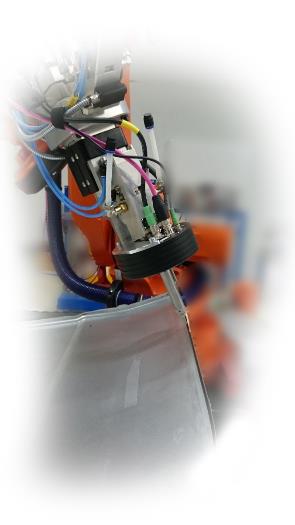 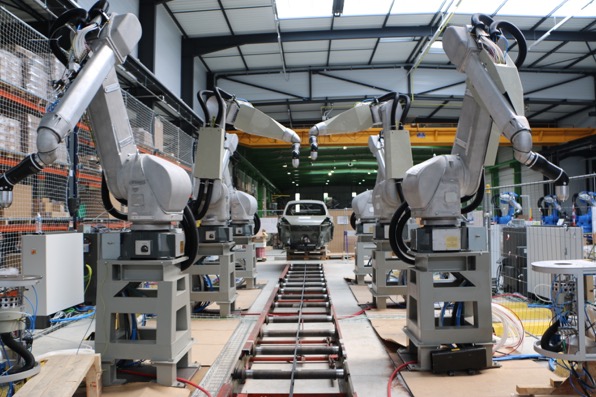 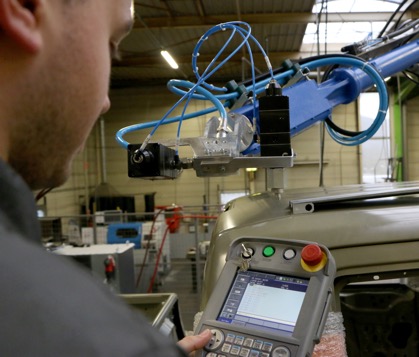 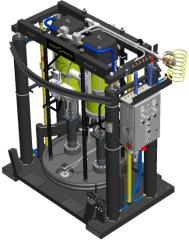 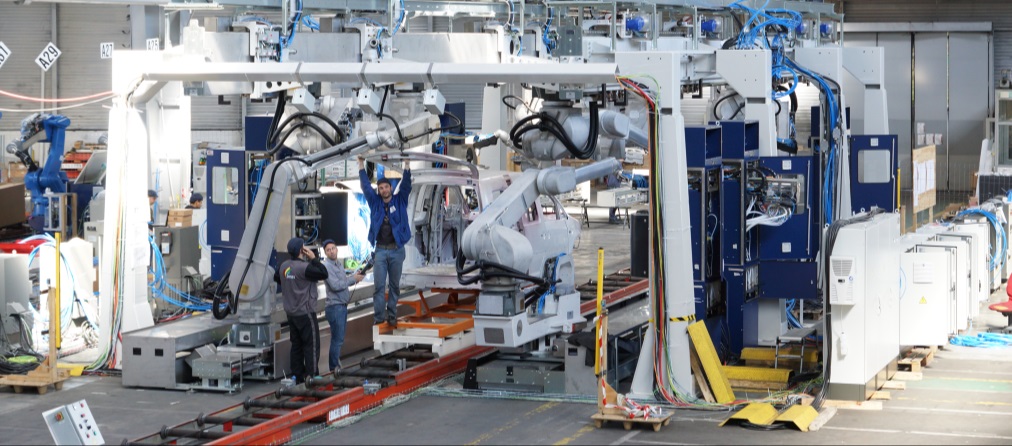 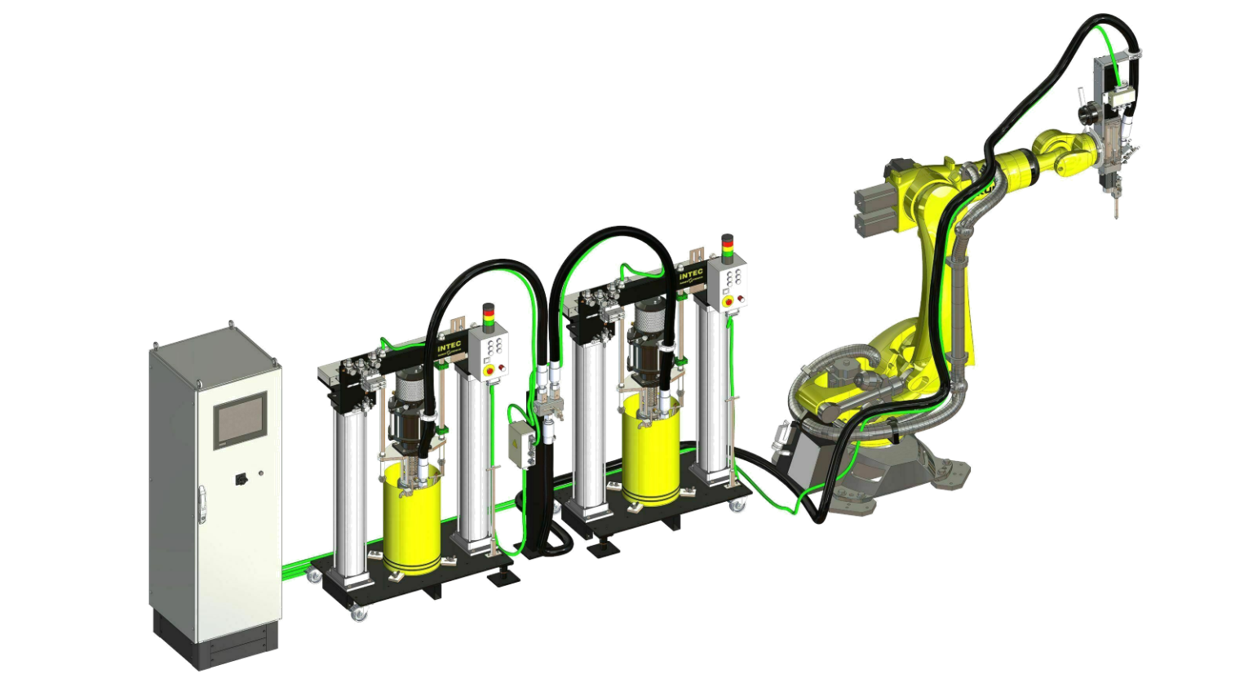 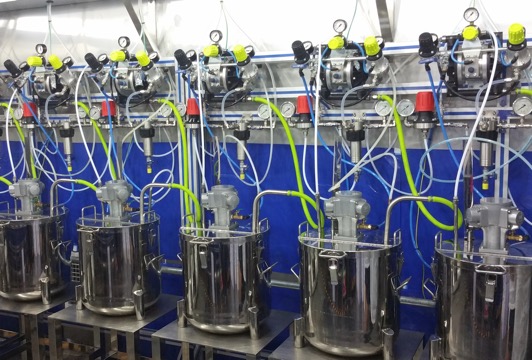 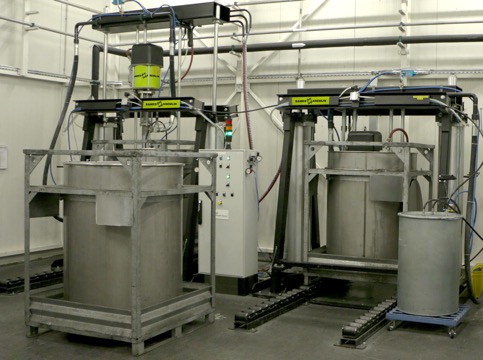 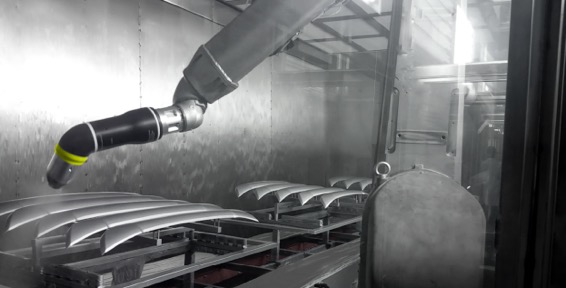 Our Experts at your serviceDirect integration
Modular build
Mechanical design & layout
Off line programming
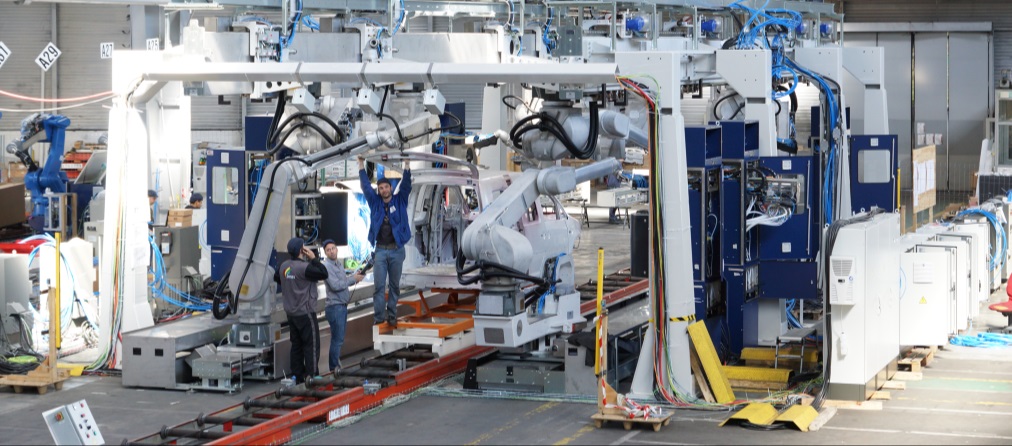 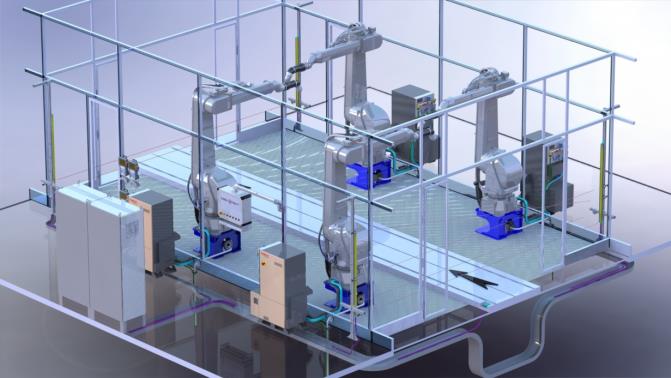 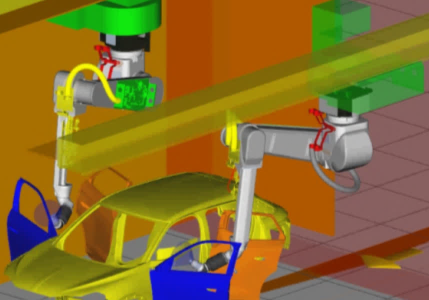 Software automation
Application validation lab
Installation & Commissioning
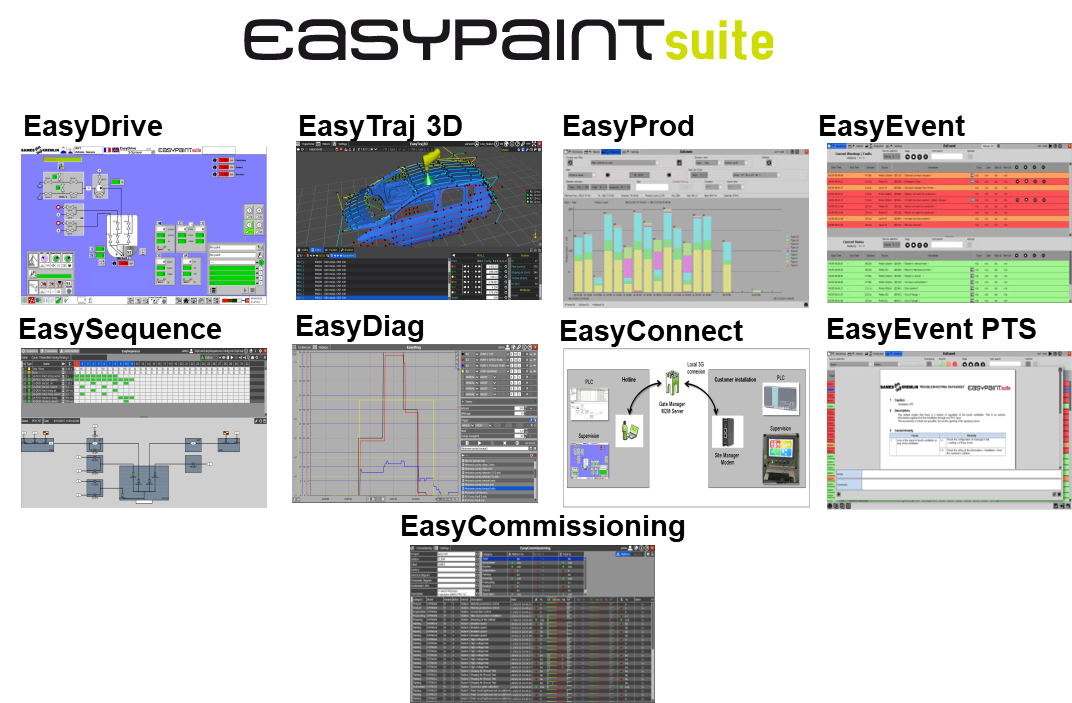 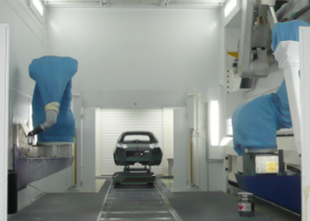 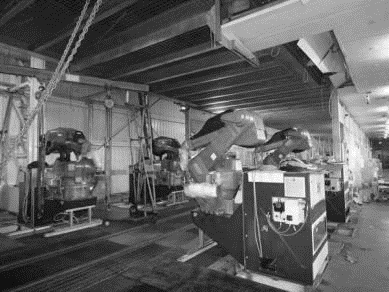 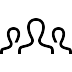 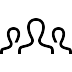 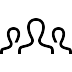 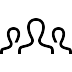 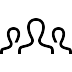 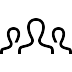 22
12
30
40
10
25
Application CentersCome to validate your process with experts
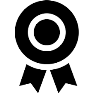 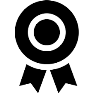 Painting
Sealing & Bonding
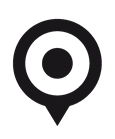 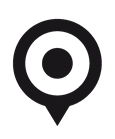 America : Detroit
America : Detroit
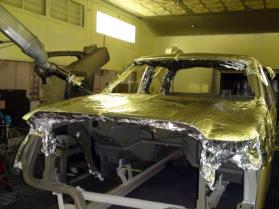 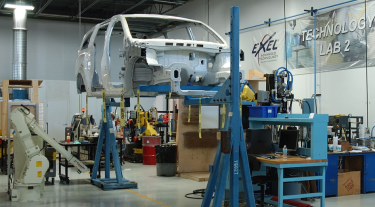 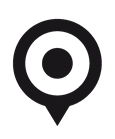 Europe : Meylan
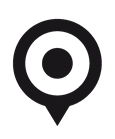 Asia : Shanghai
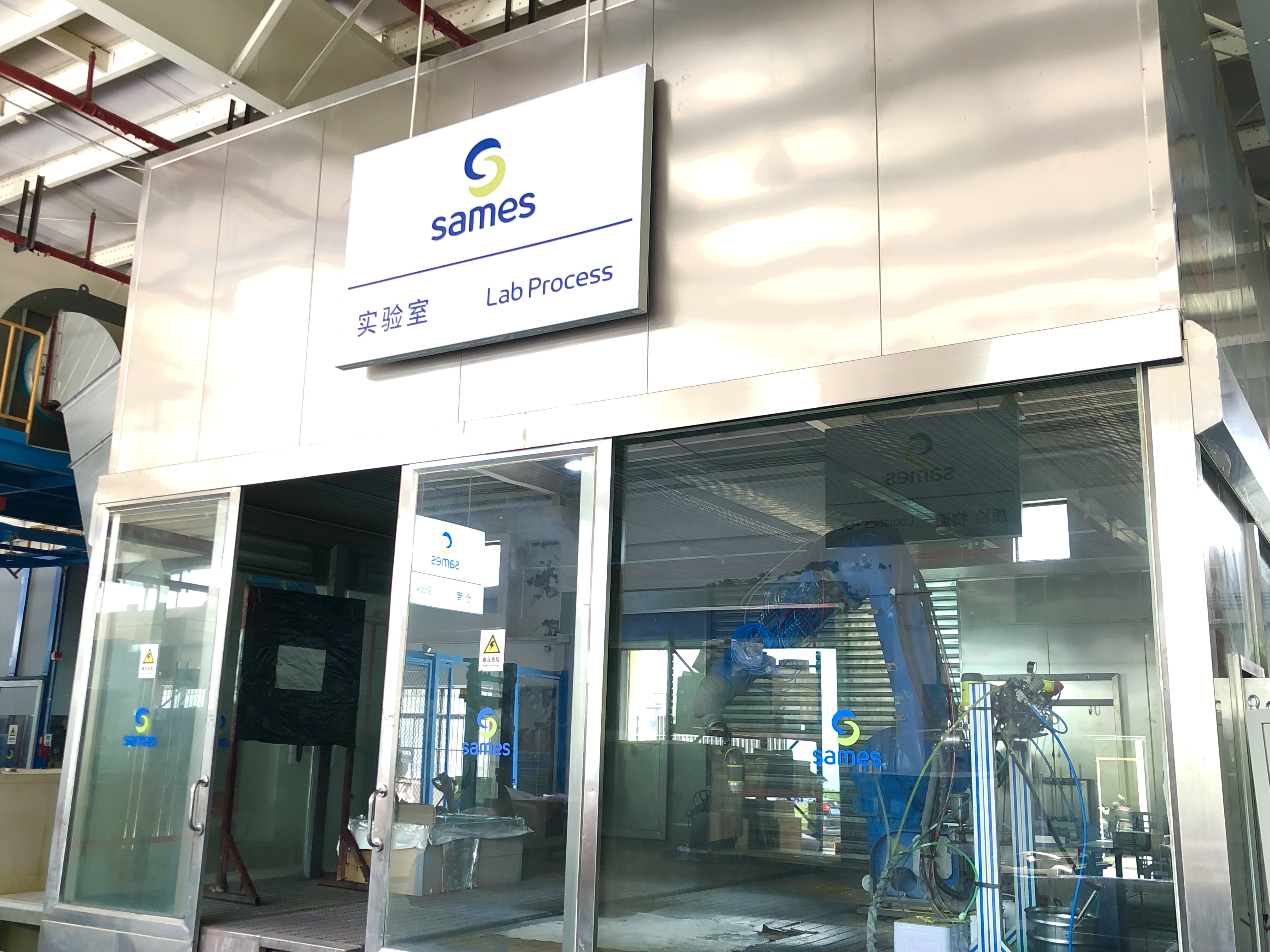 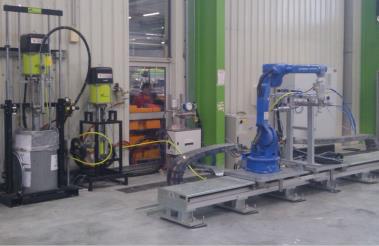 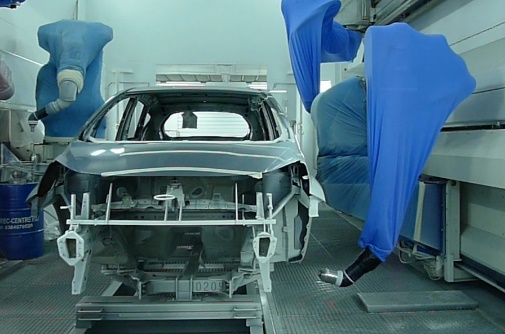 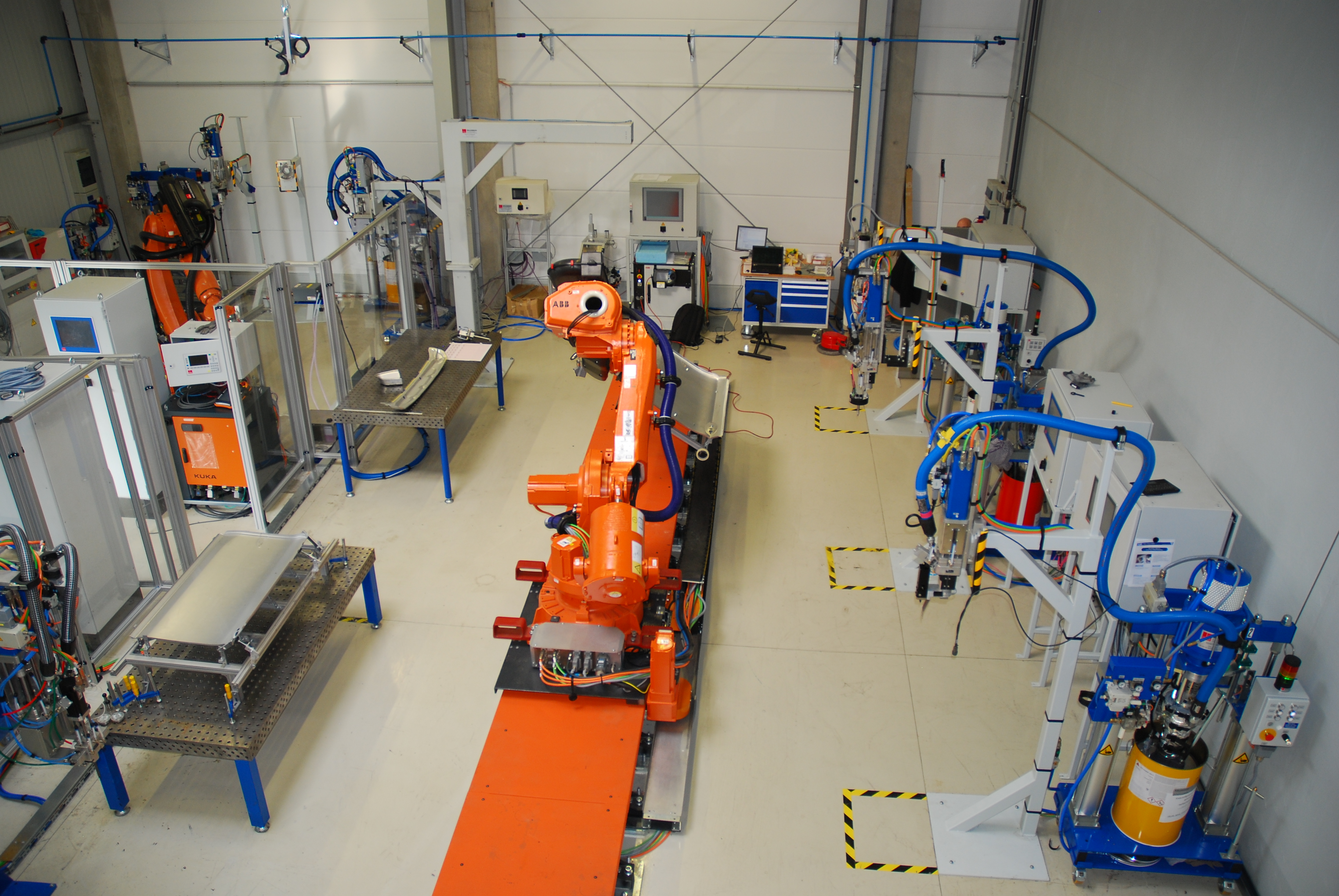 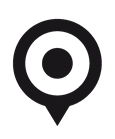 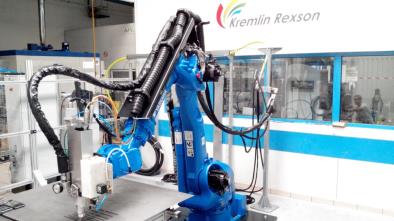 Europe : Meylan
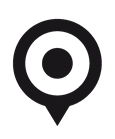 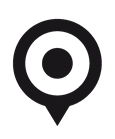 Europe : Stains
Europe : Erftstadt
Sebastien.salze@sames.com